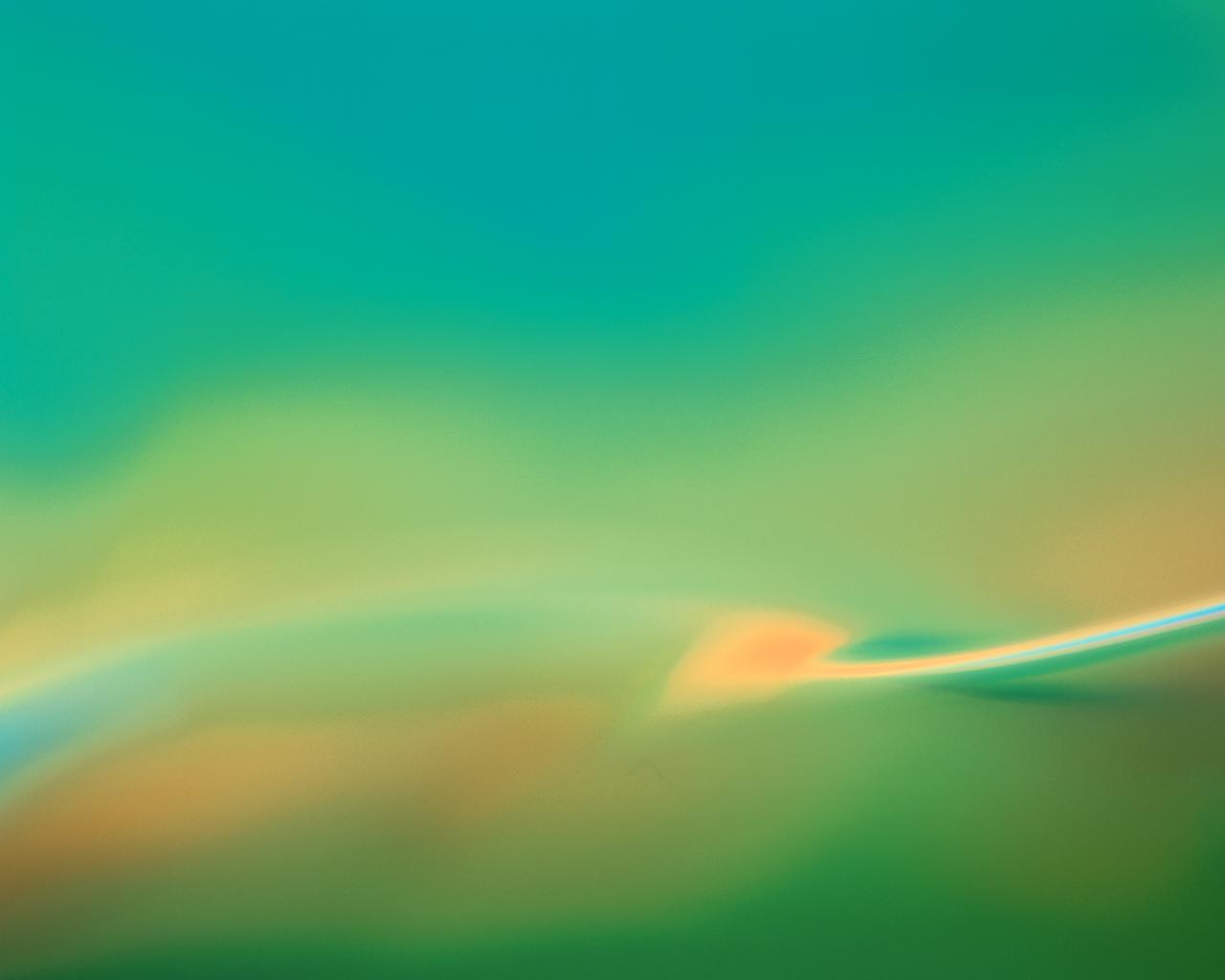 Краевой конкурс оборонно-массовой и военно-патриотической работы памяти маршала Жукова Г.К.
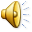 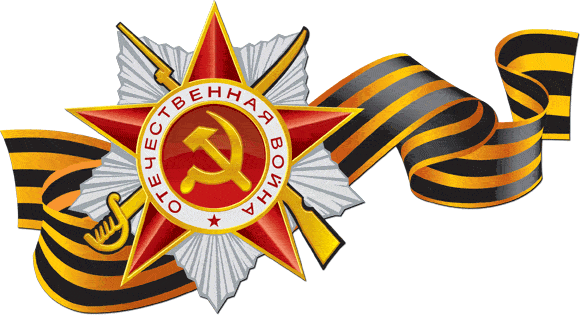 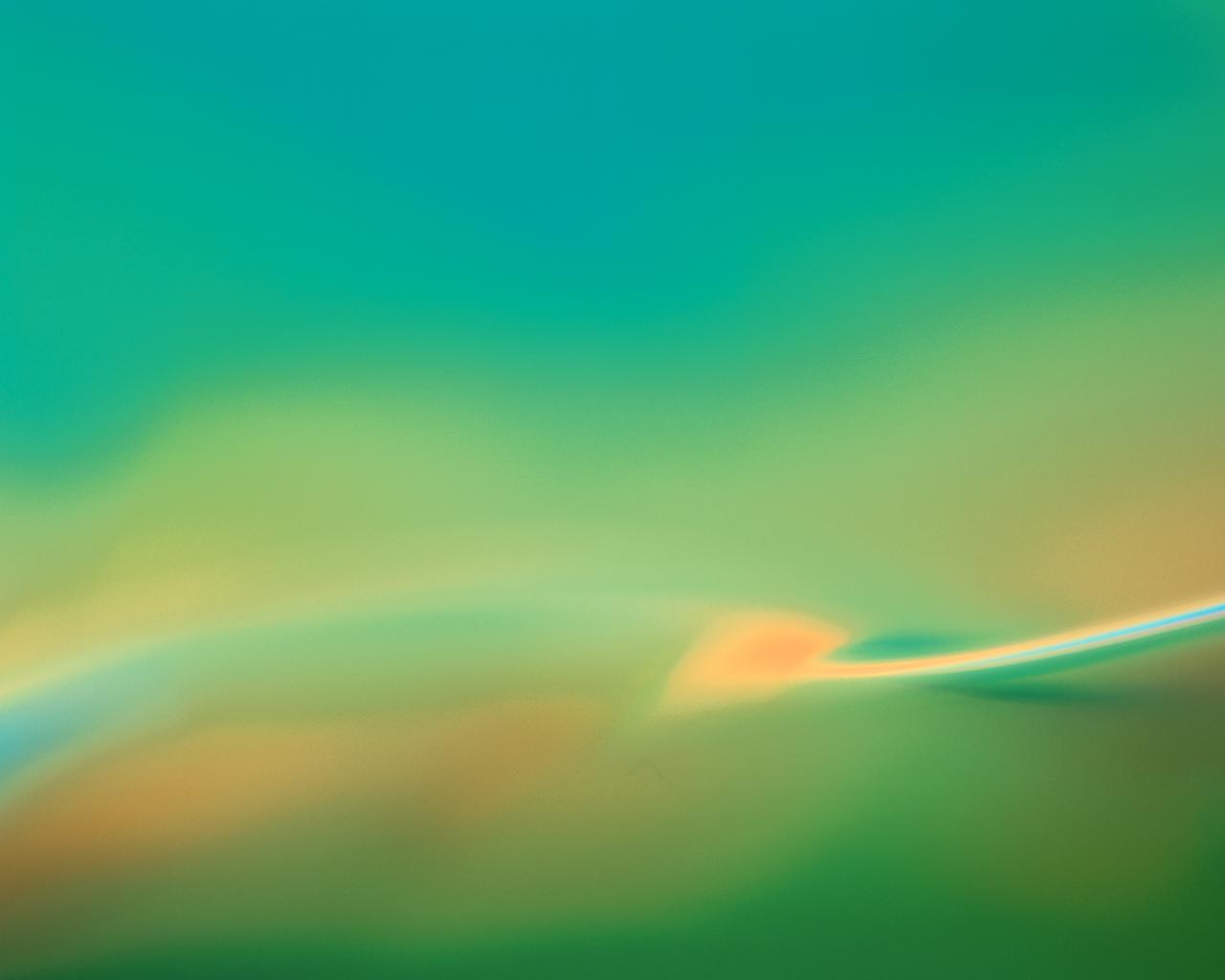 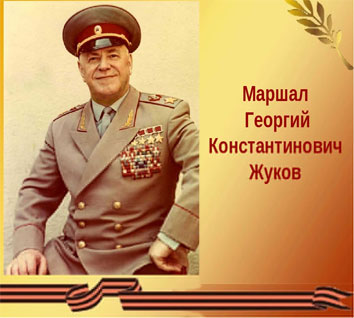 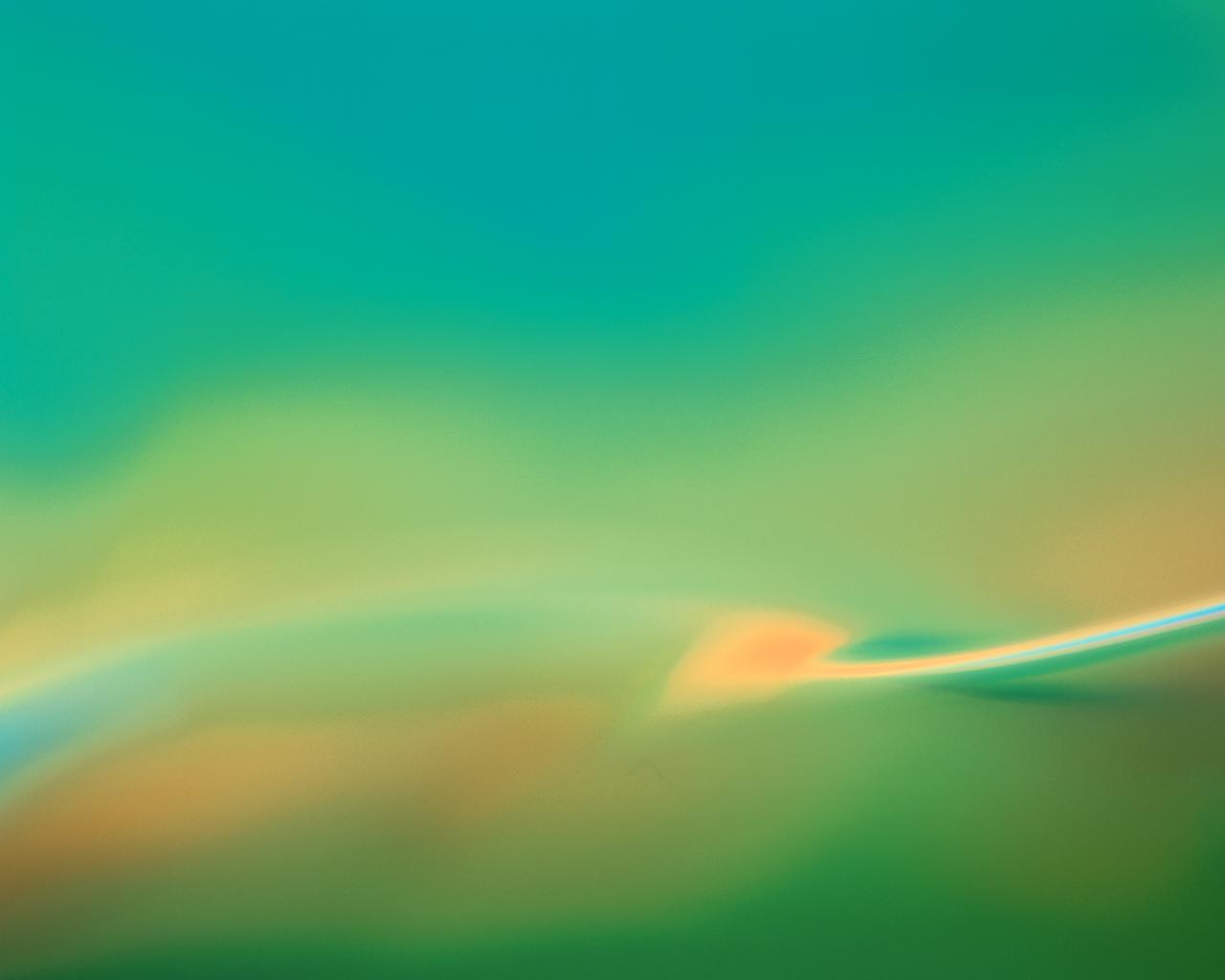 2020 – год Памяти и Славы
(01.12.2019 – 01.10.2020)
Лебединская сельская библиотека
МКУ «Библиотечная система
Гривенского сельского поселения»
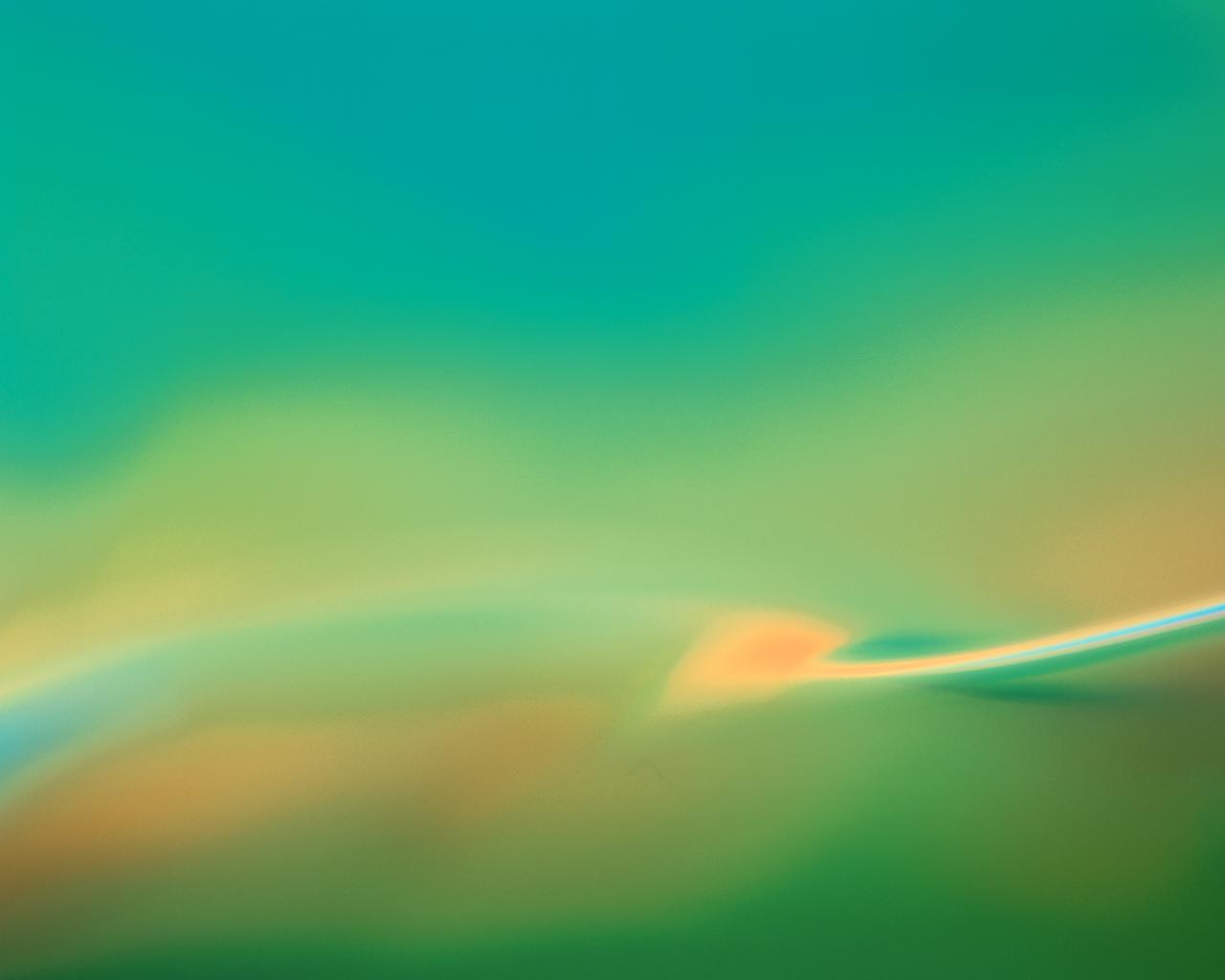 Час поэзии «Он вчера не вернулся из боя» военная лирика В.С. Высоцкого. Традиционное  ежегодное мероприятие к началу месячника ВП и ОМ работы.   25.01.2020
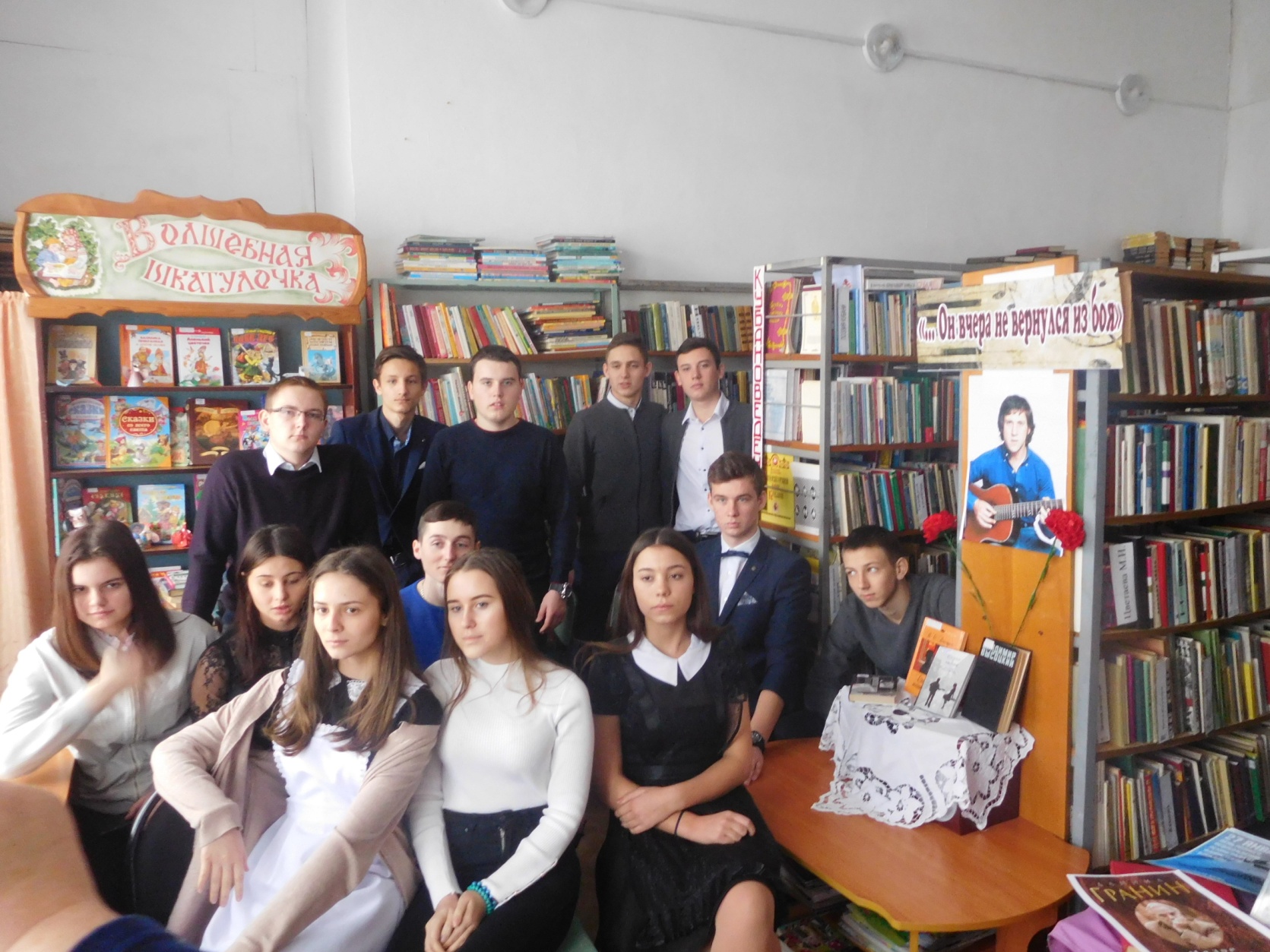 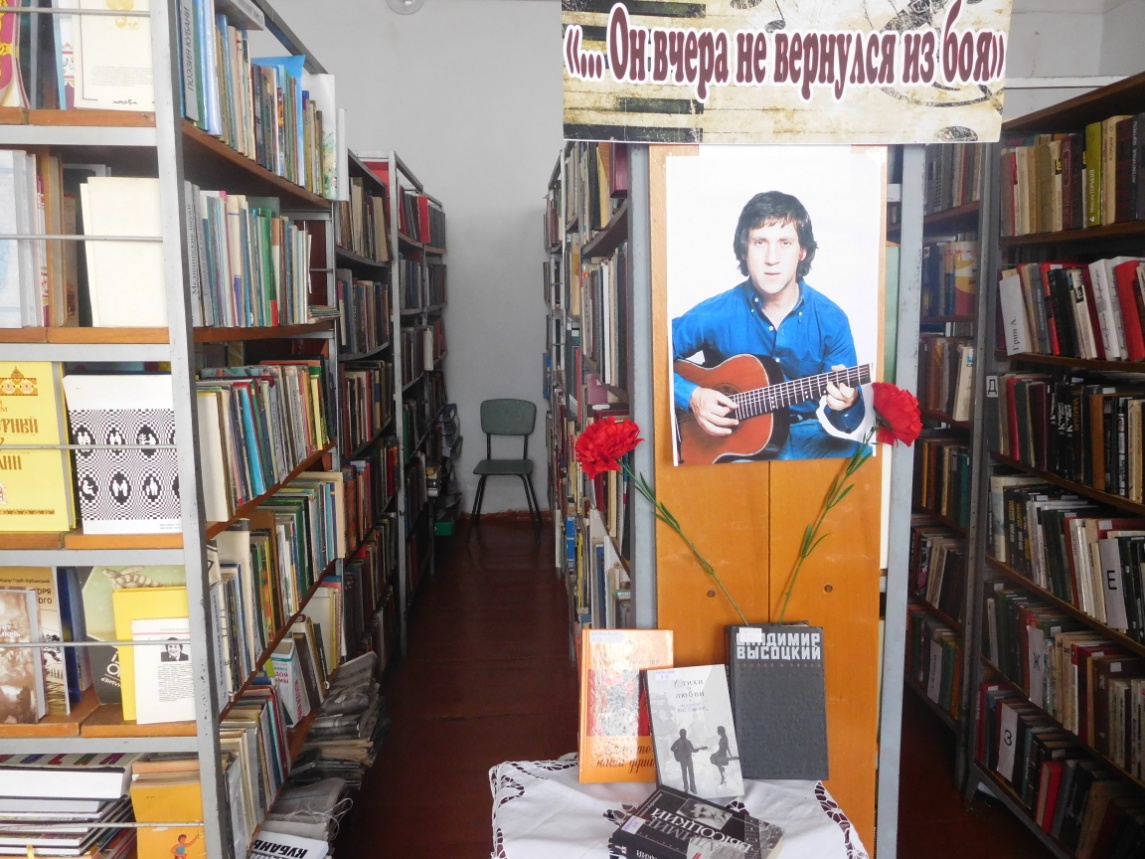 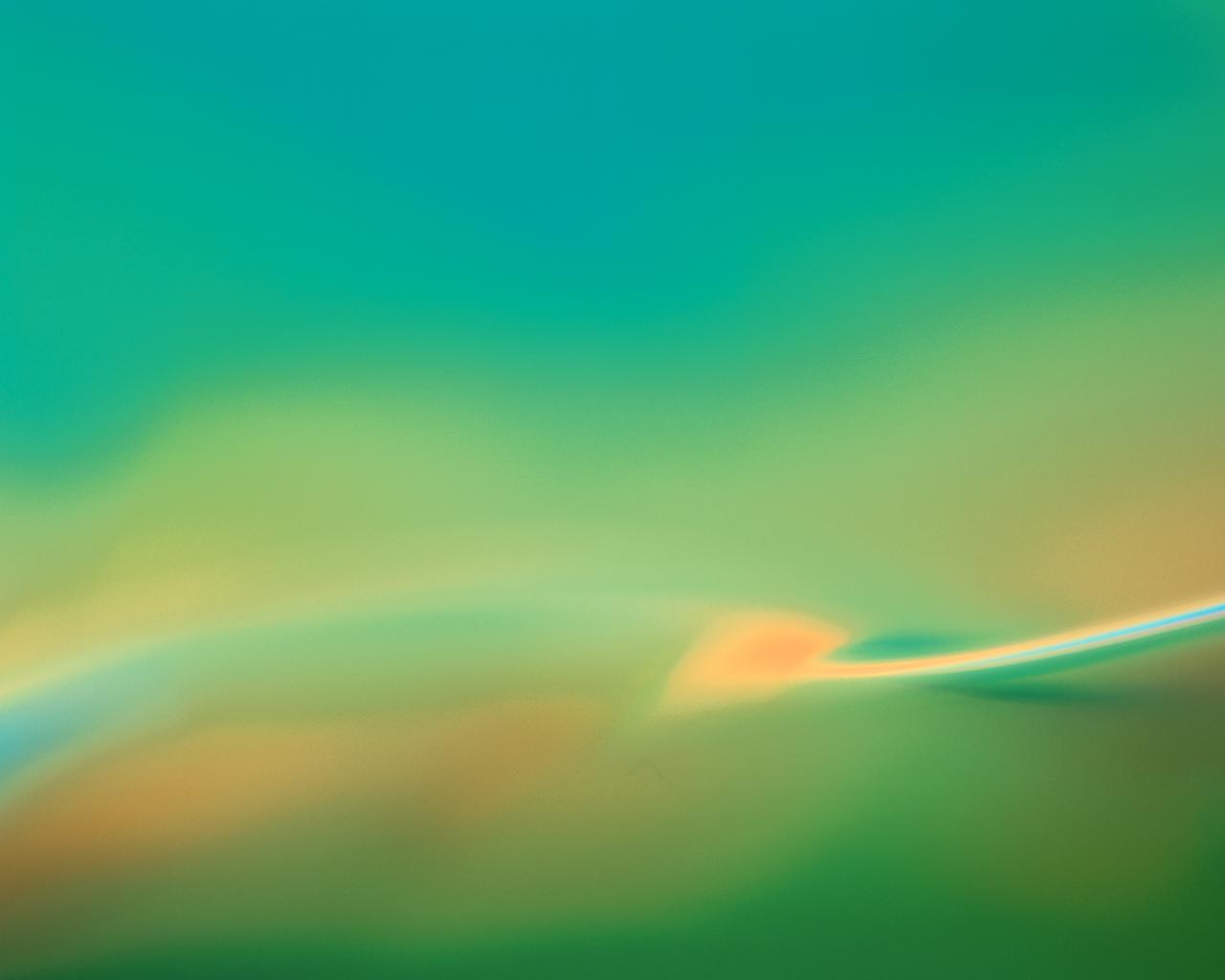 Час памяти «Ленинград – 900 дней», посвящённый 76 –летию снятия блокады Ленинграда. 27.01.2020
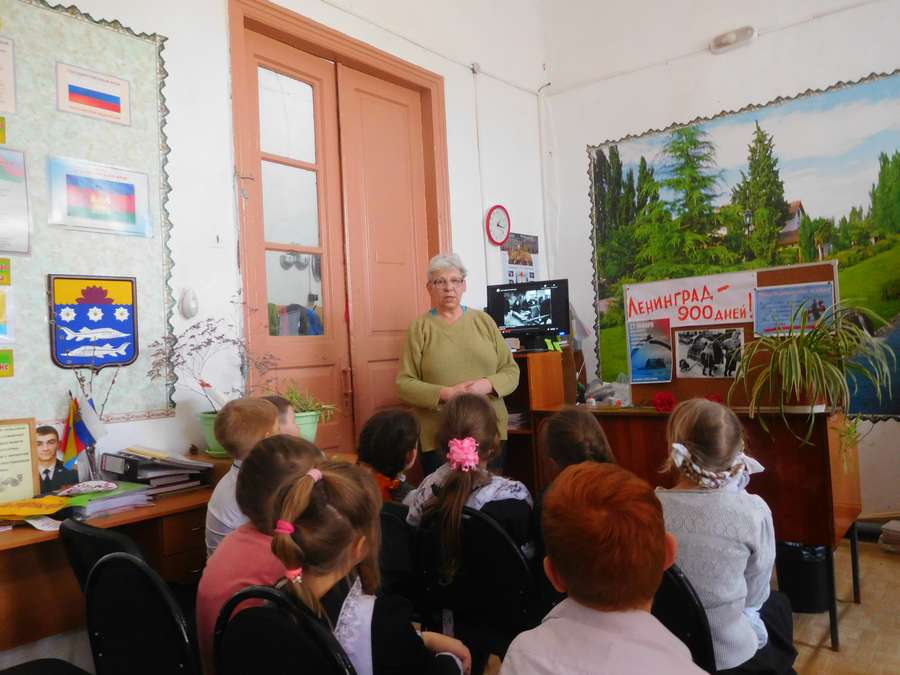 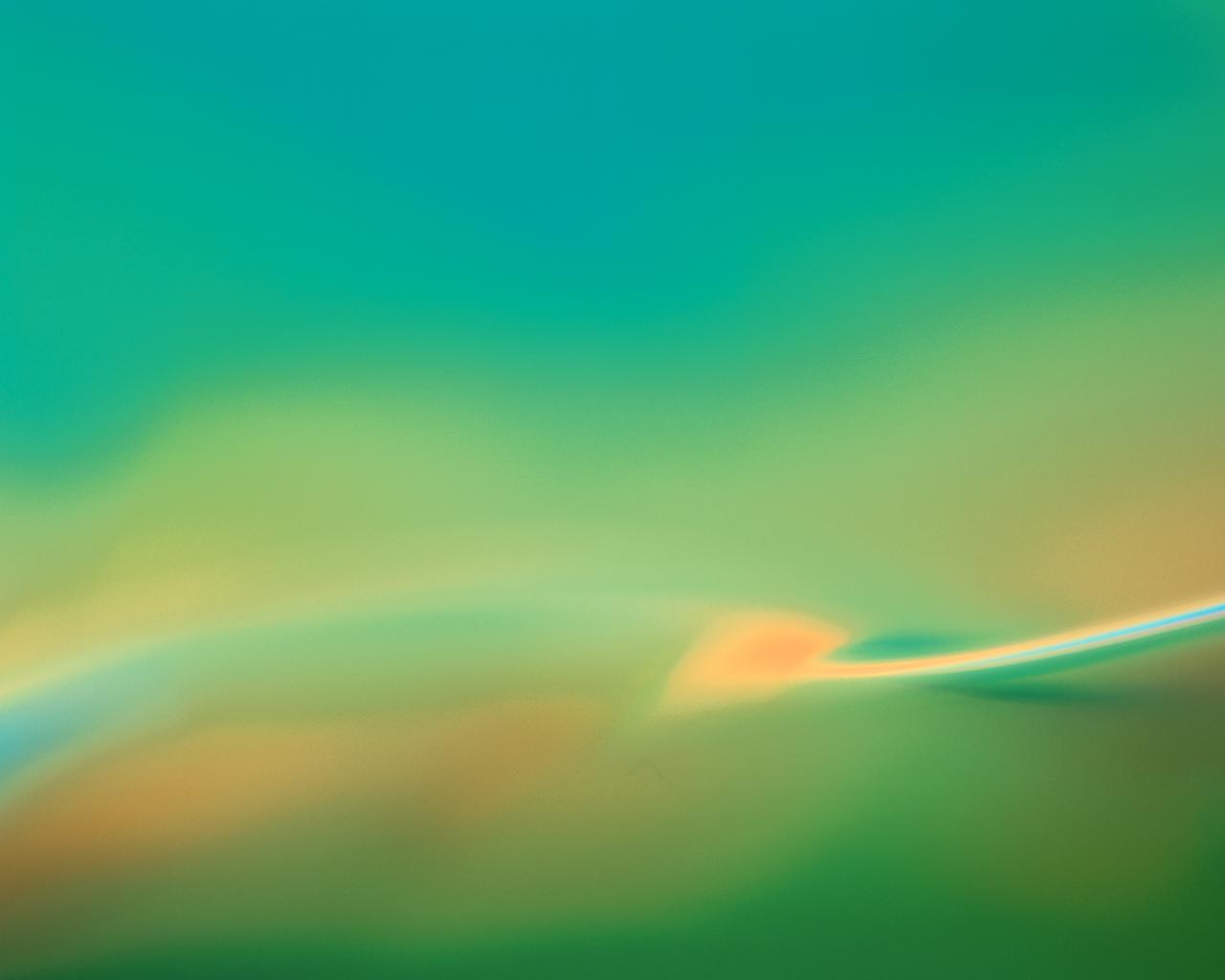 Участие во Всероссийской акции памяти
 «Блокадный хлеб»
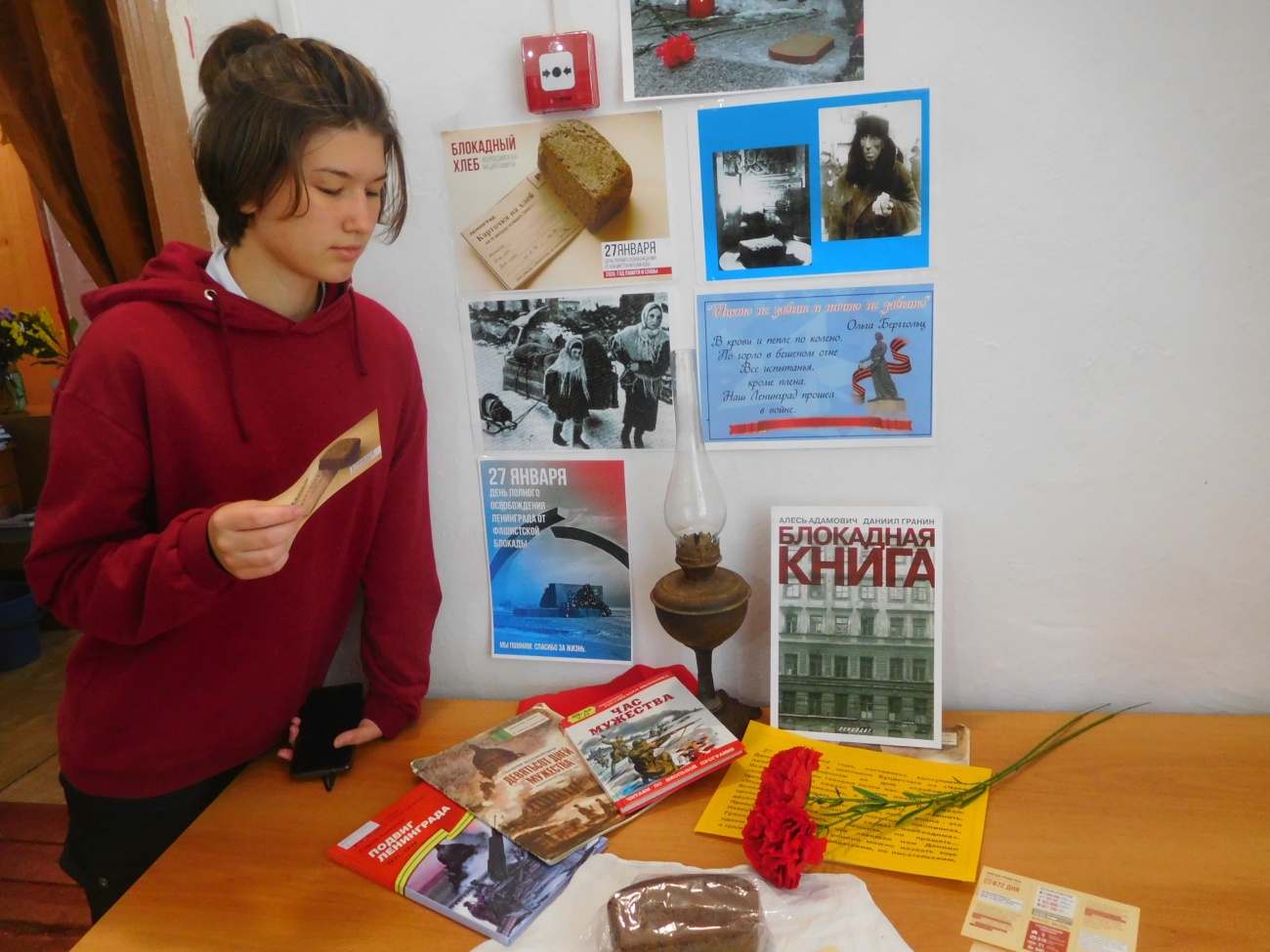 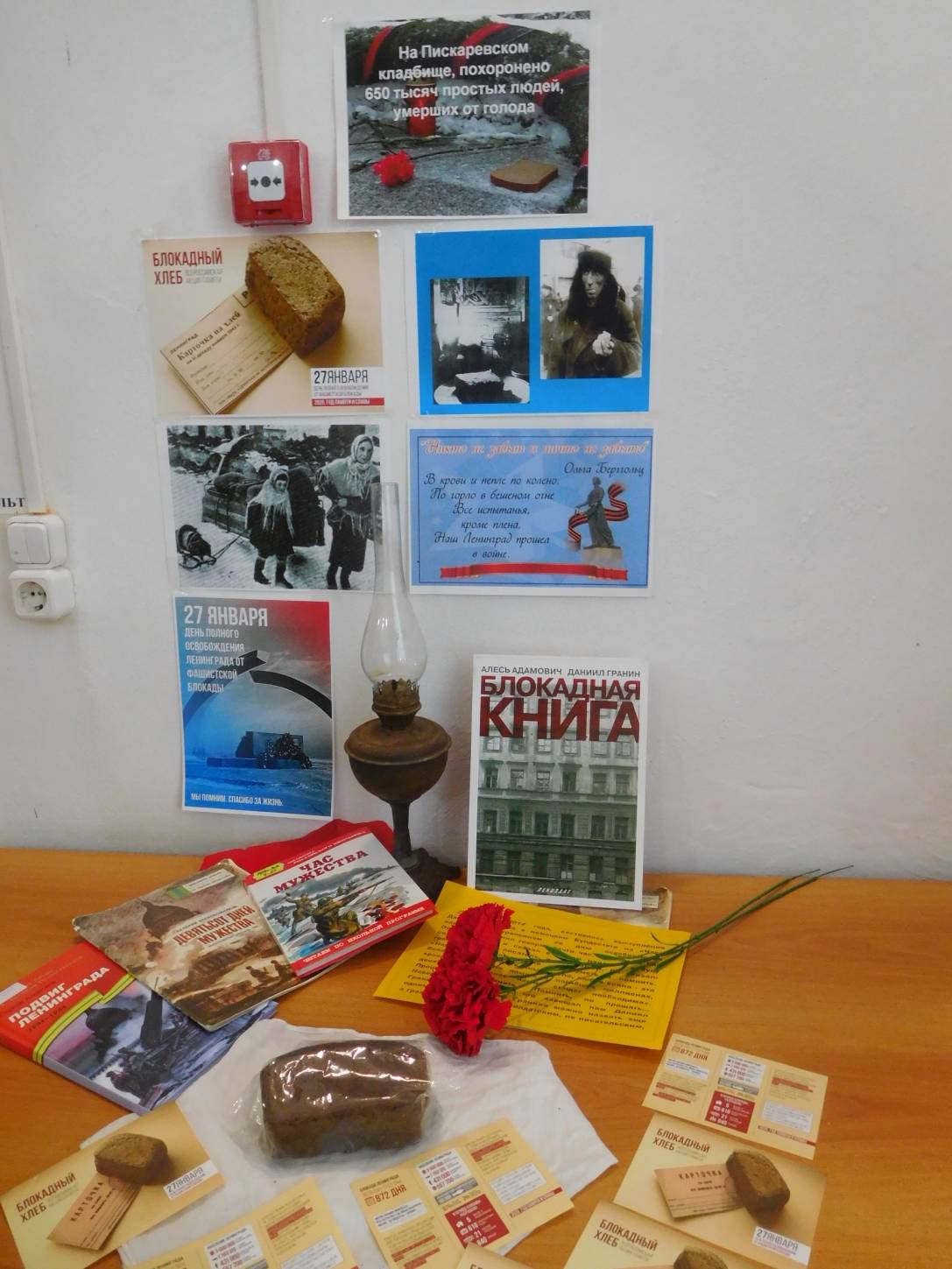 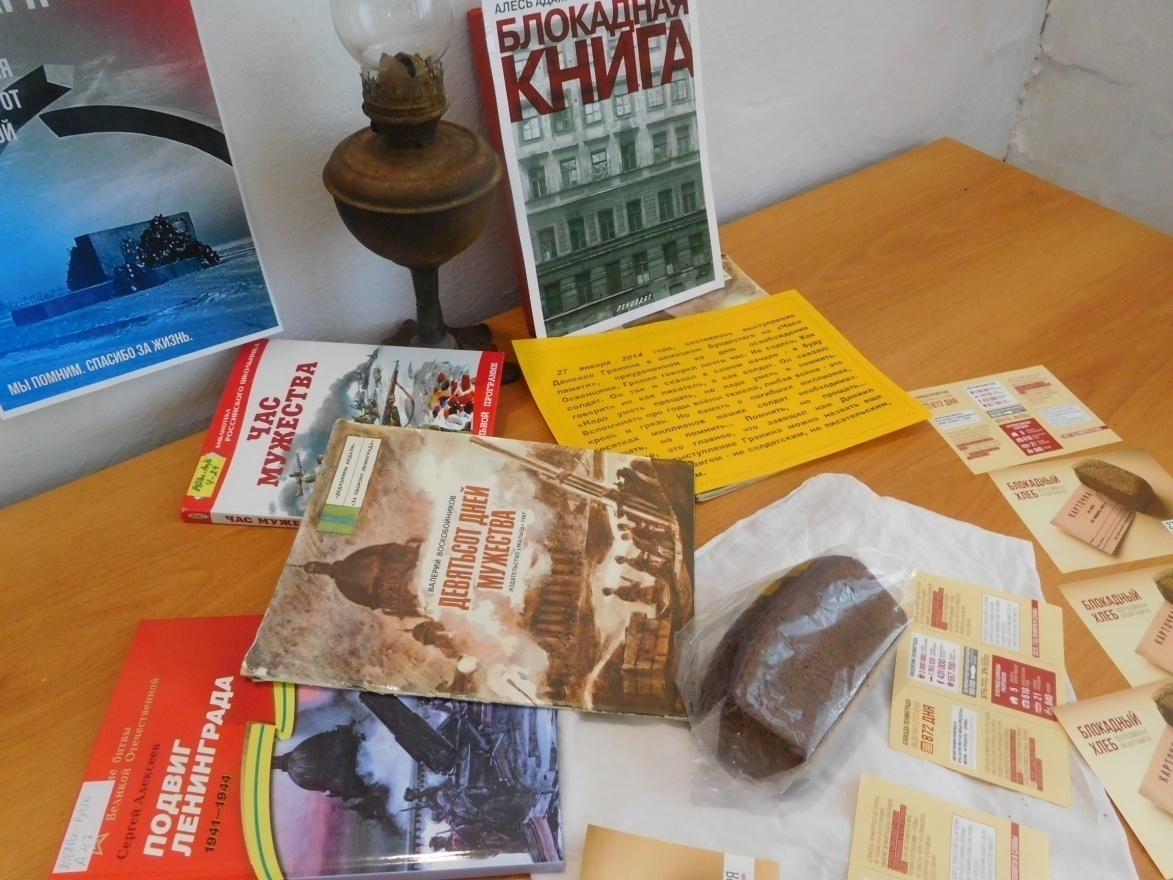 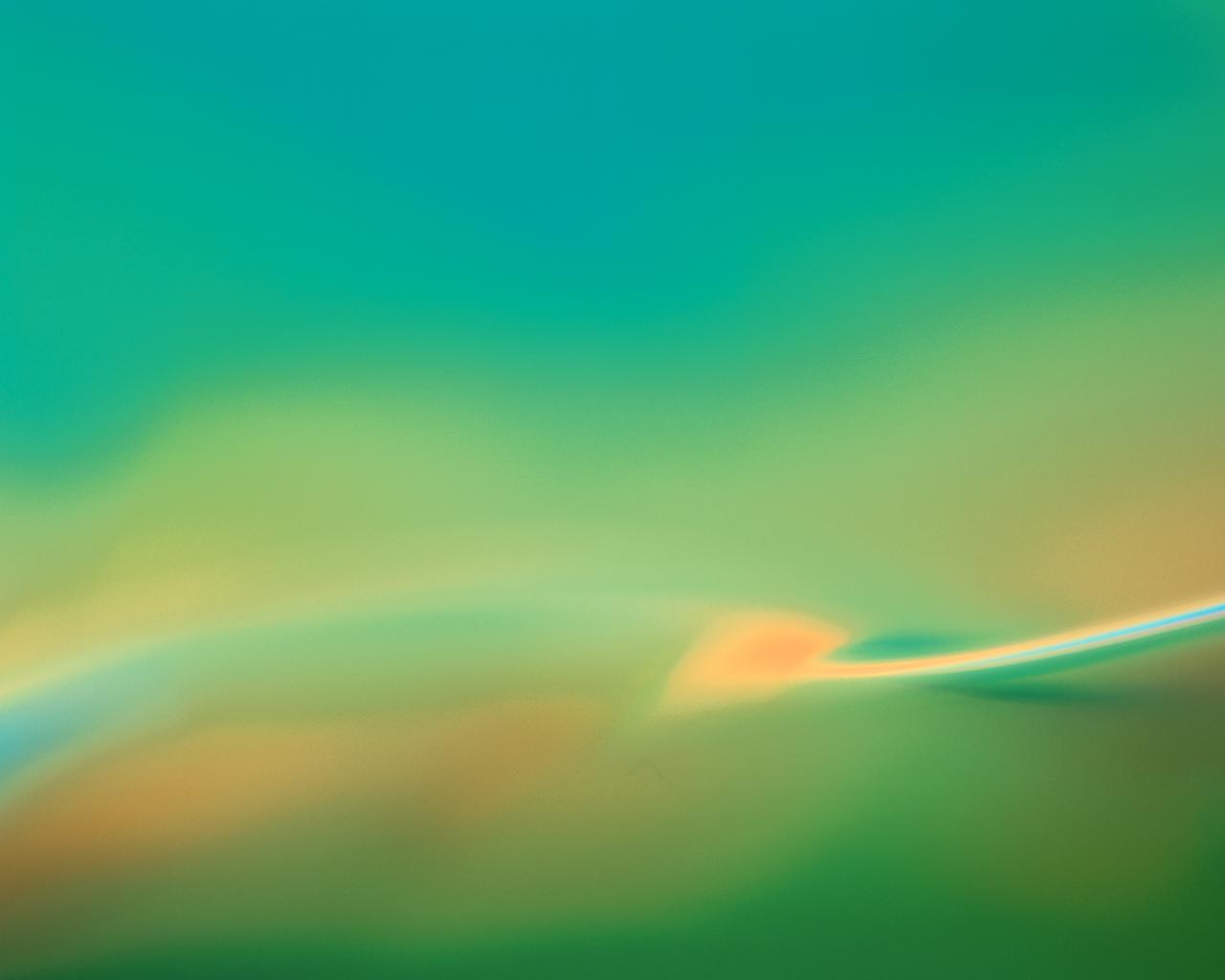 Час мужества «Сталинград -200 дней мужества и стойкости», посвящённый 77 –летию окончания Сталинградской битвы. 1.02.2020
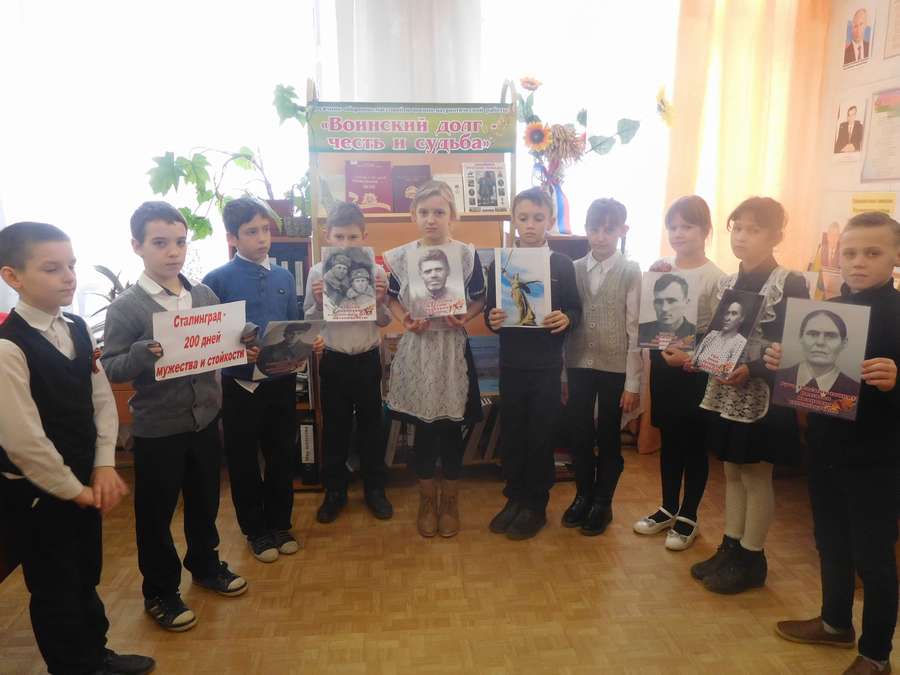 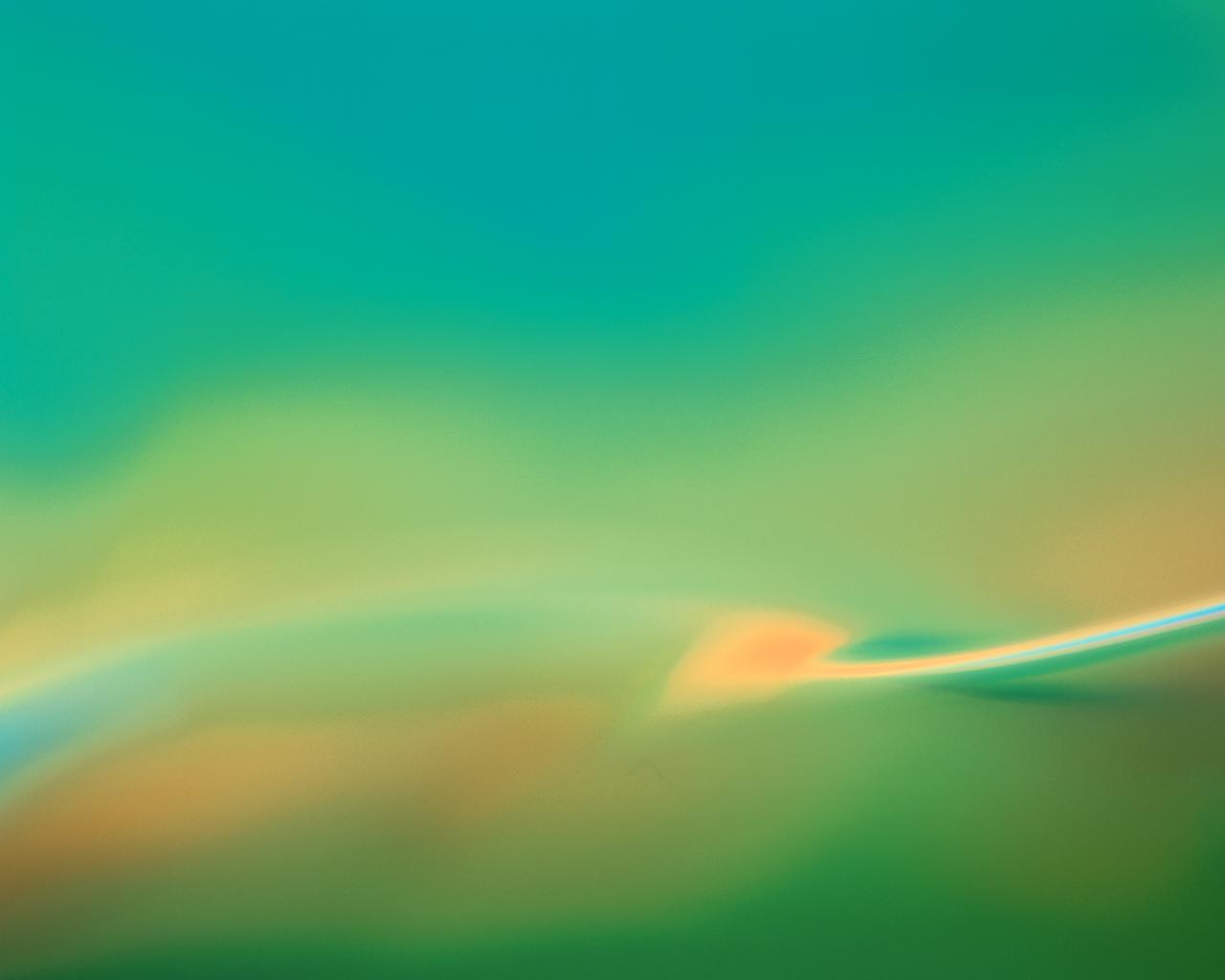 Мероприятие «Пылал наш край в огне боёв»  к 77 годовщине со дня освобождения хутора Лебеди от фашистов. 18.02.2020
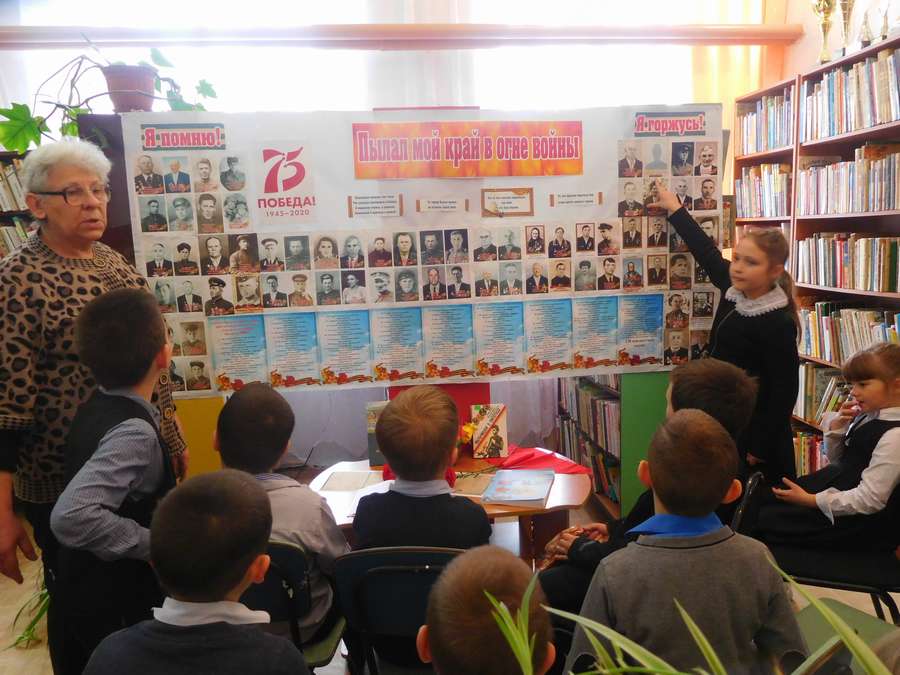 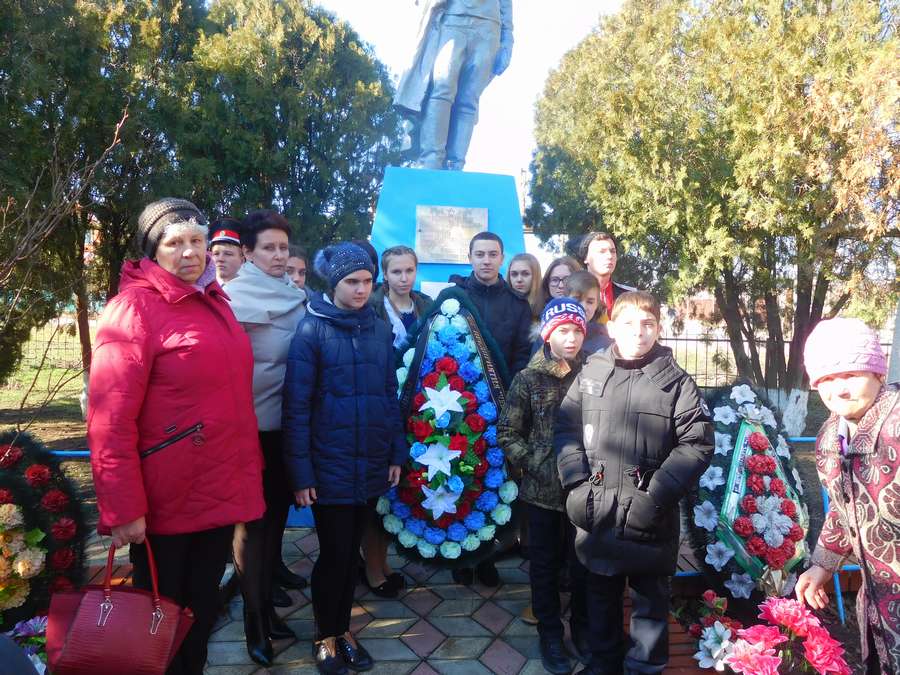 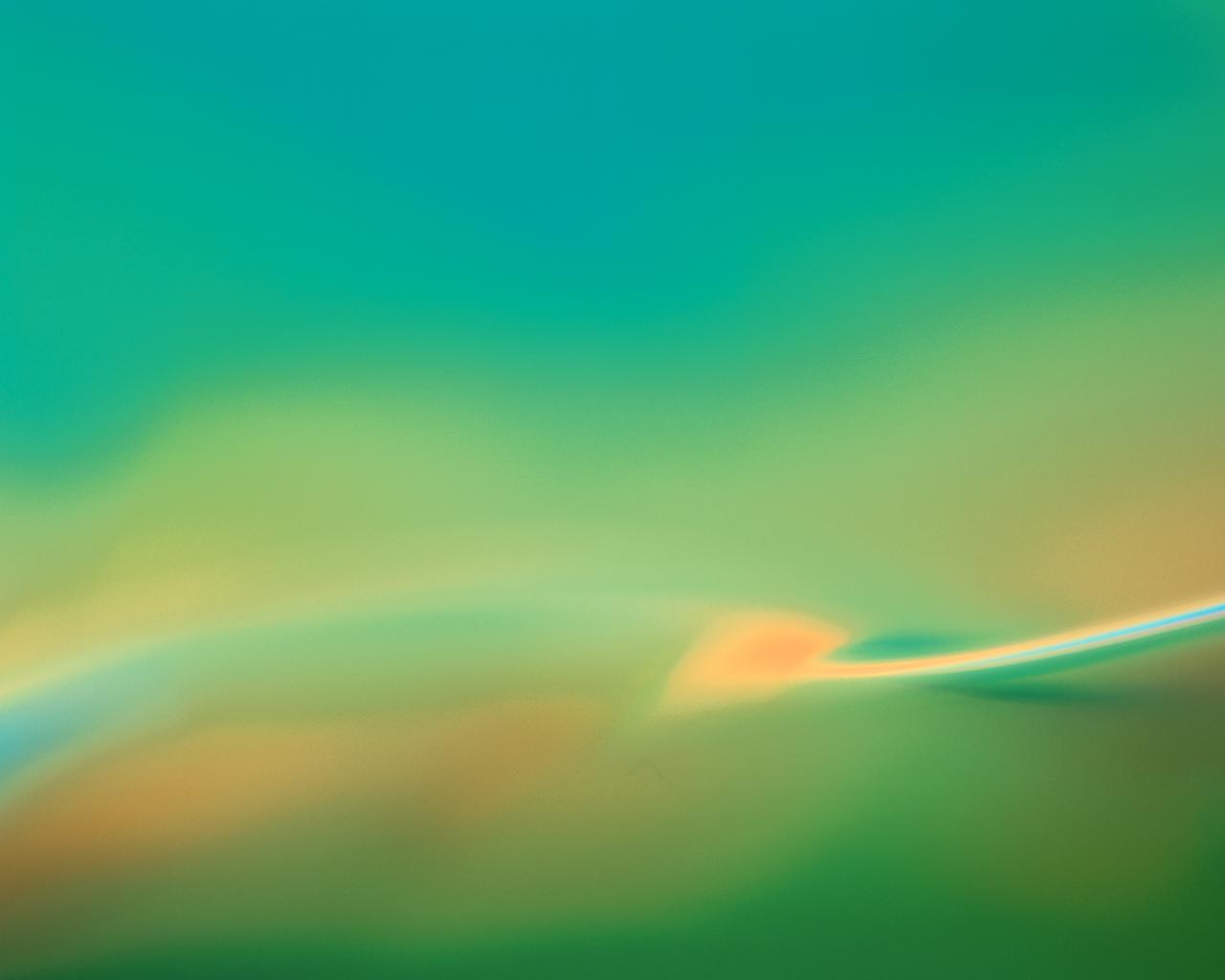 К 75 летию Великой Победы в доступном месте был оформлен стенд «Бессмертный полк.  Я помню! Я горжусь!», вызвавший большой интерес со стороны жителей хутора. 09.05.2020
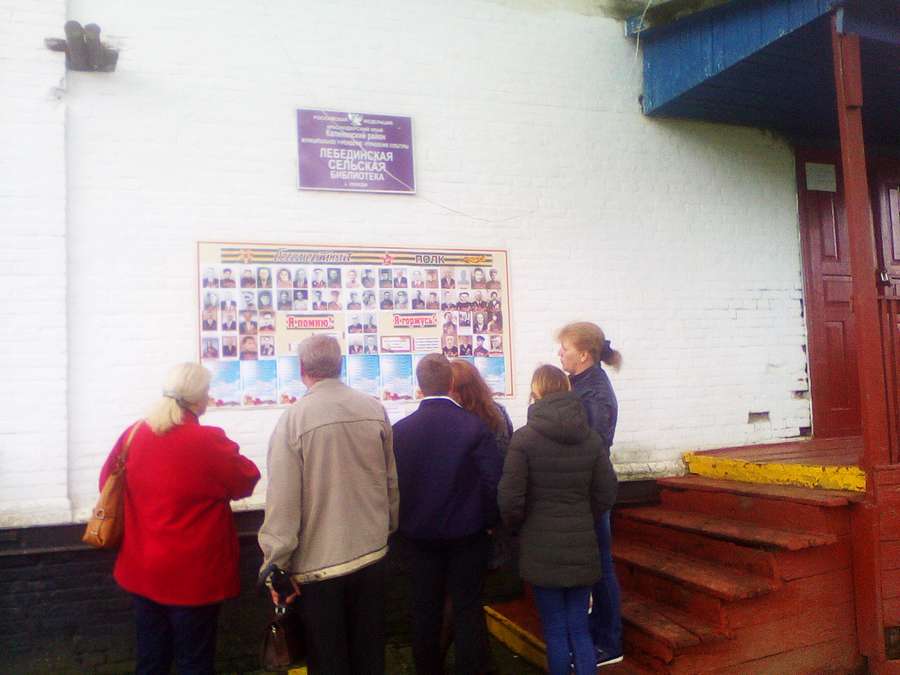 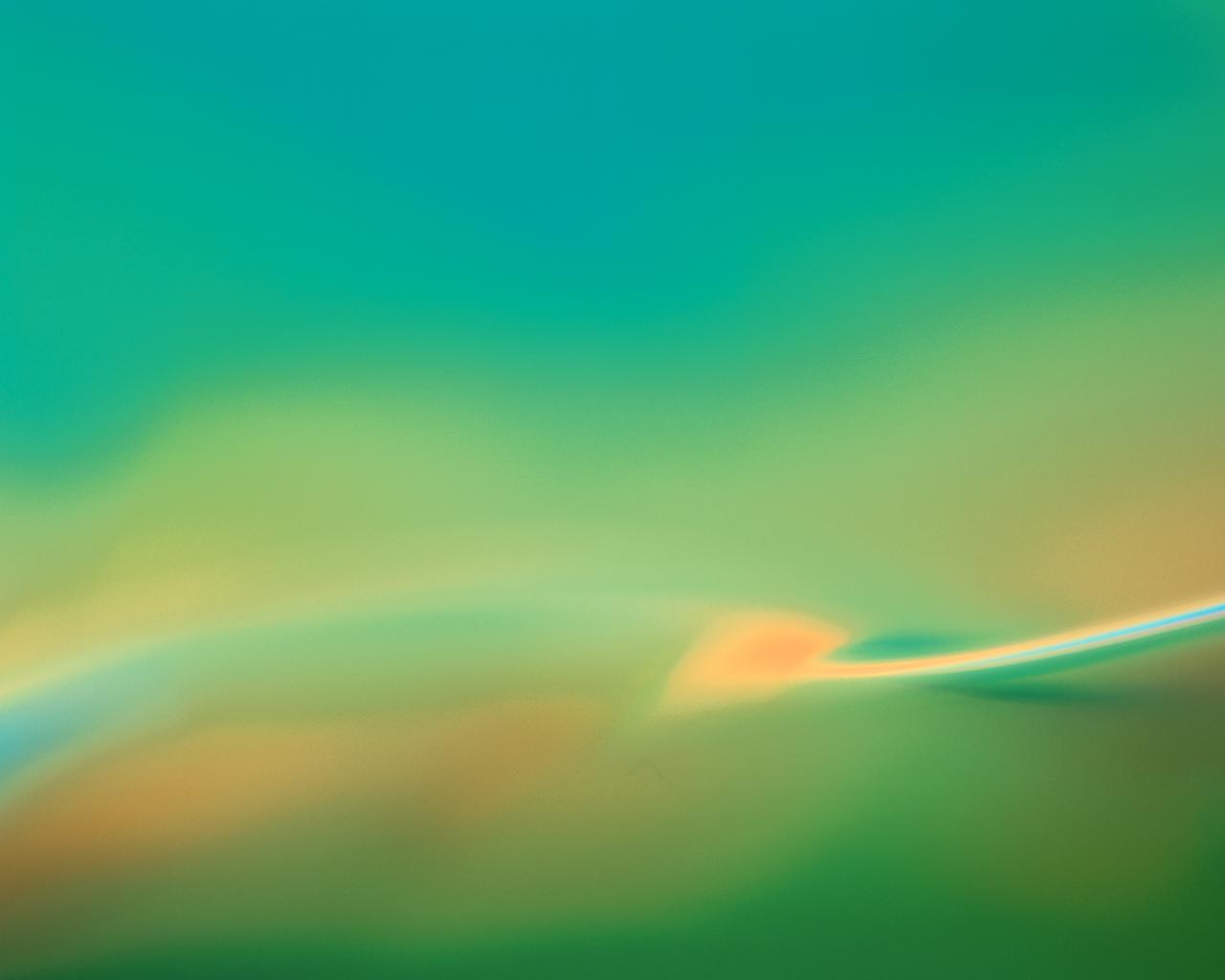 Работа онлайн в условиях пандемии
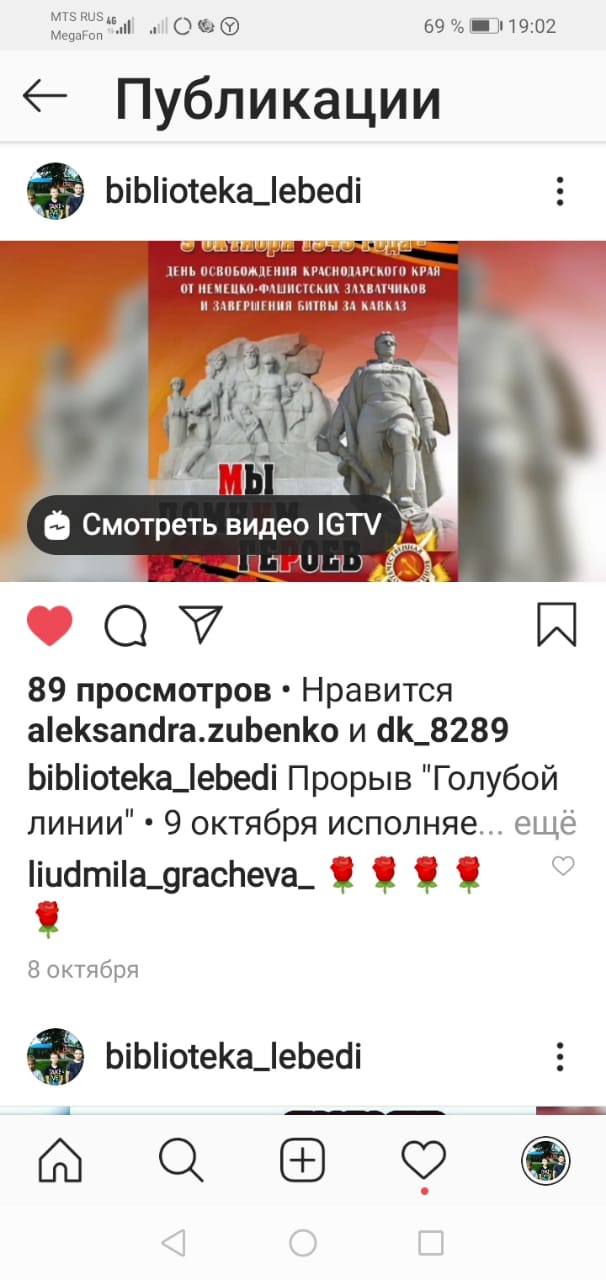 публикация  
к 78 летию
начала и
 77 –летию
окончания  
Битвы 
за Кавказ
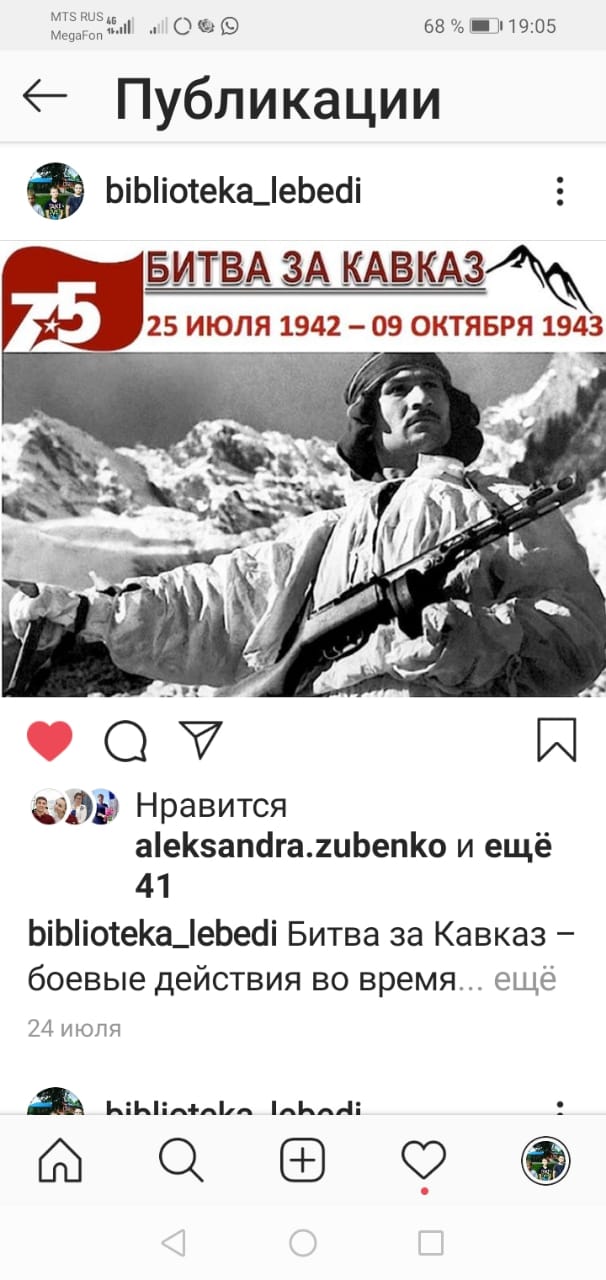 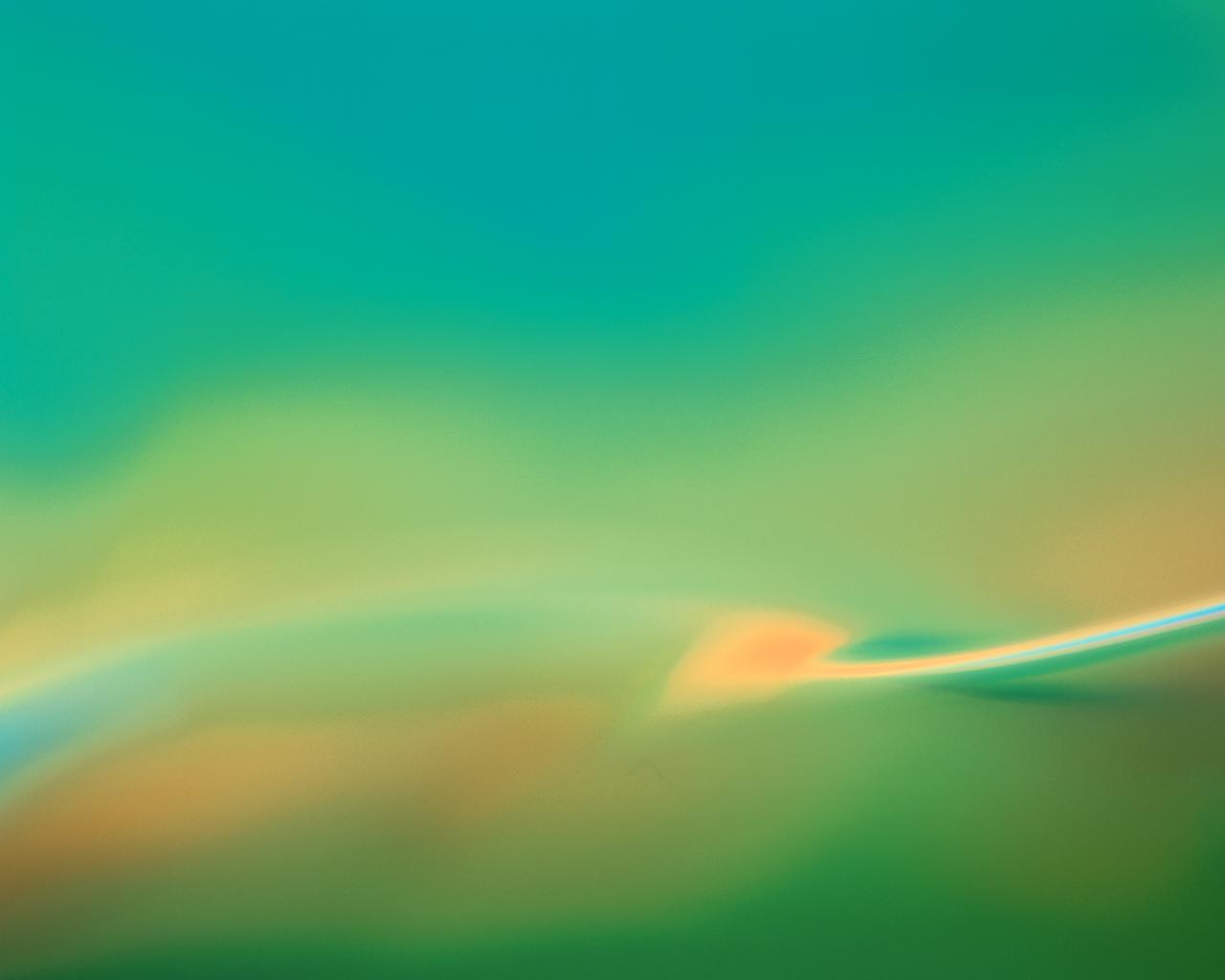 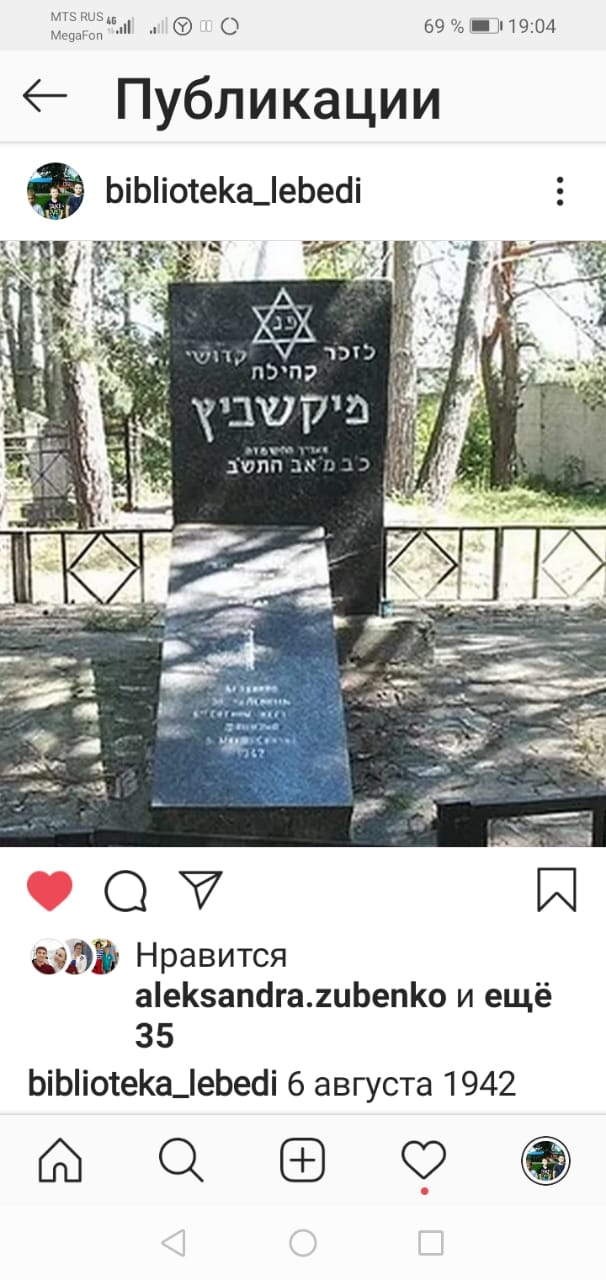 Публикации 
о геноциде – 
холокосте
 еврейского 
населения 
на  оккупирован-
ной 
территории
Советского 
союза
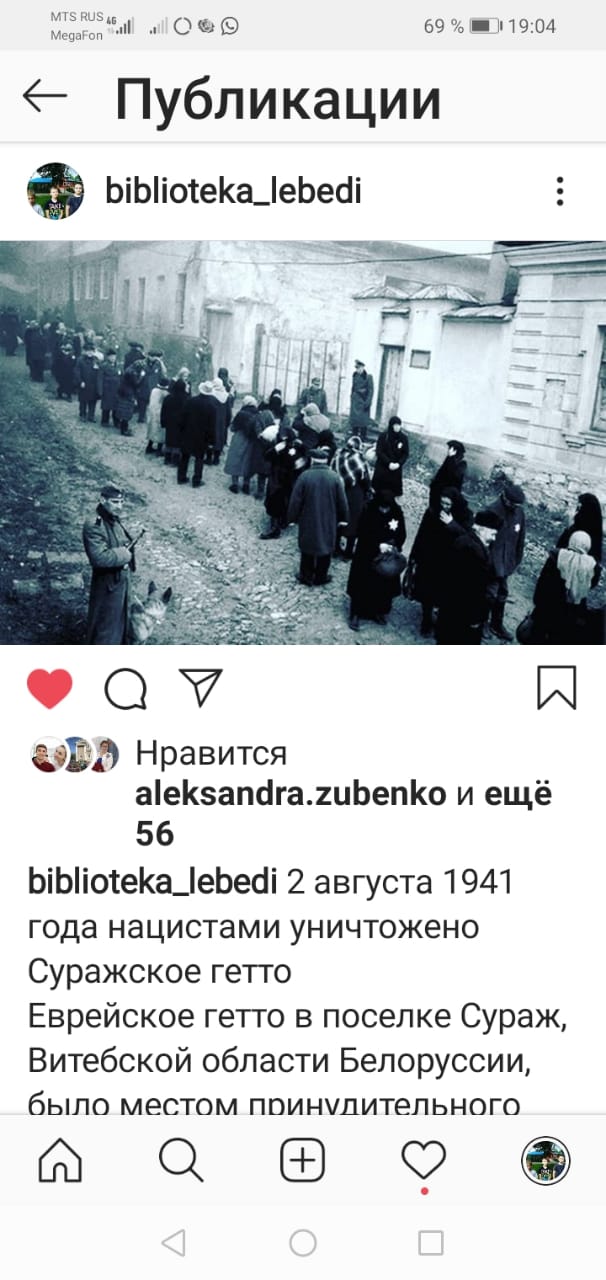 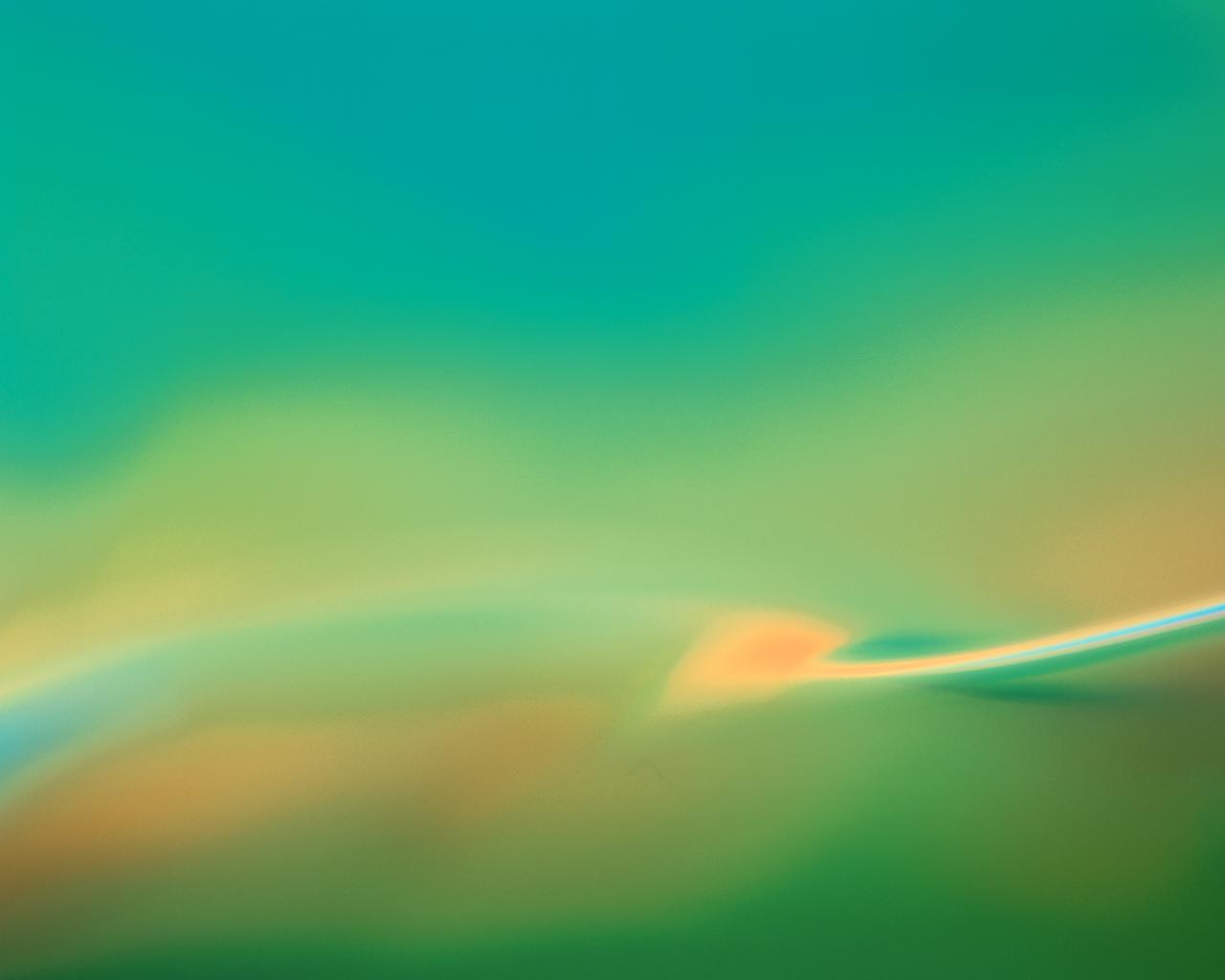 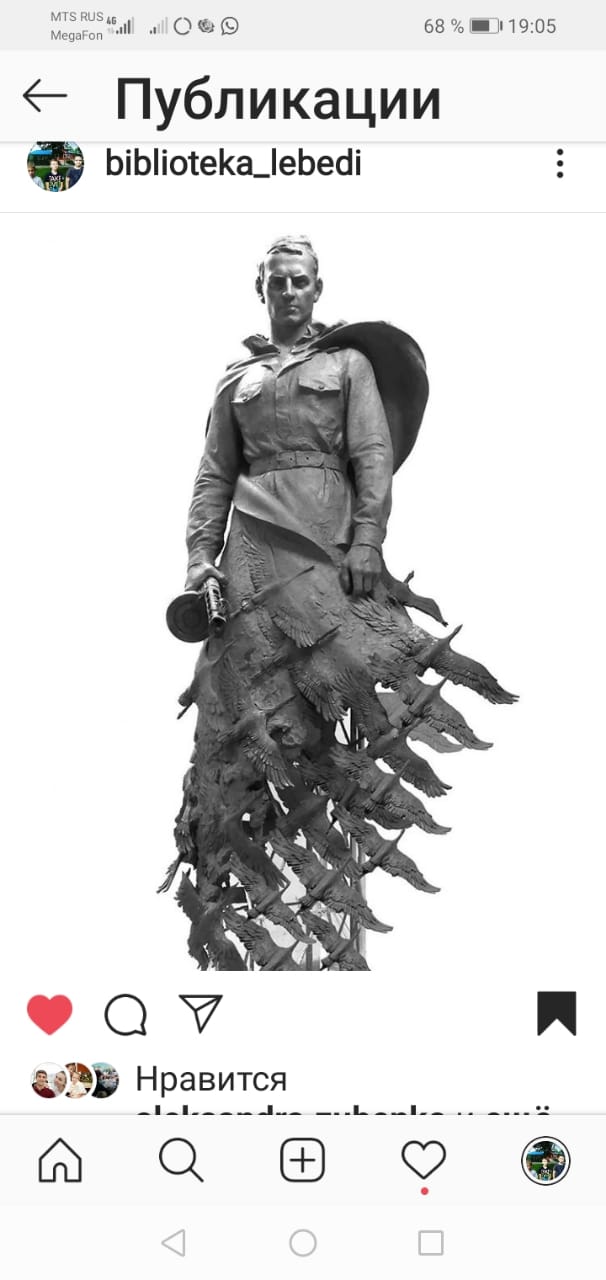 Публикация  
«Я убит подо 
Ржевом…»,  
к открытию
Ржевского
 мемориала
 Советскому
 солдату
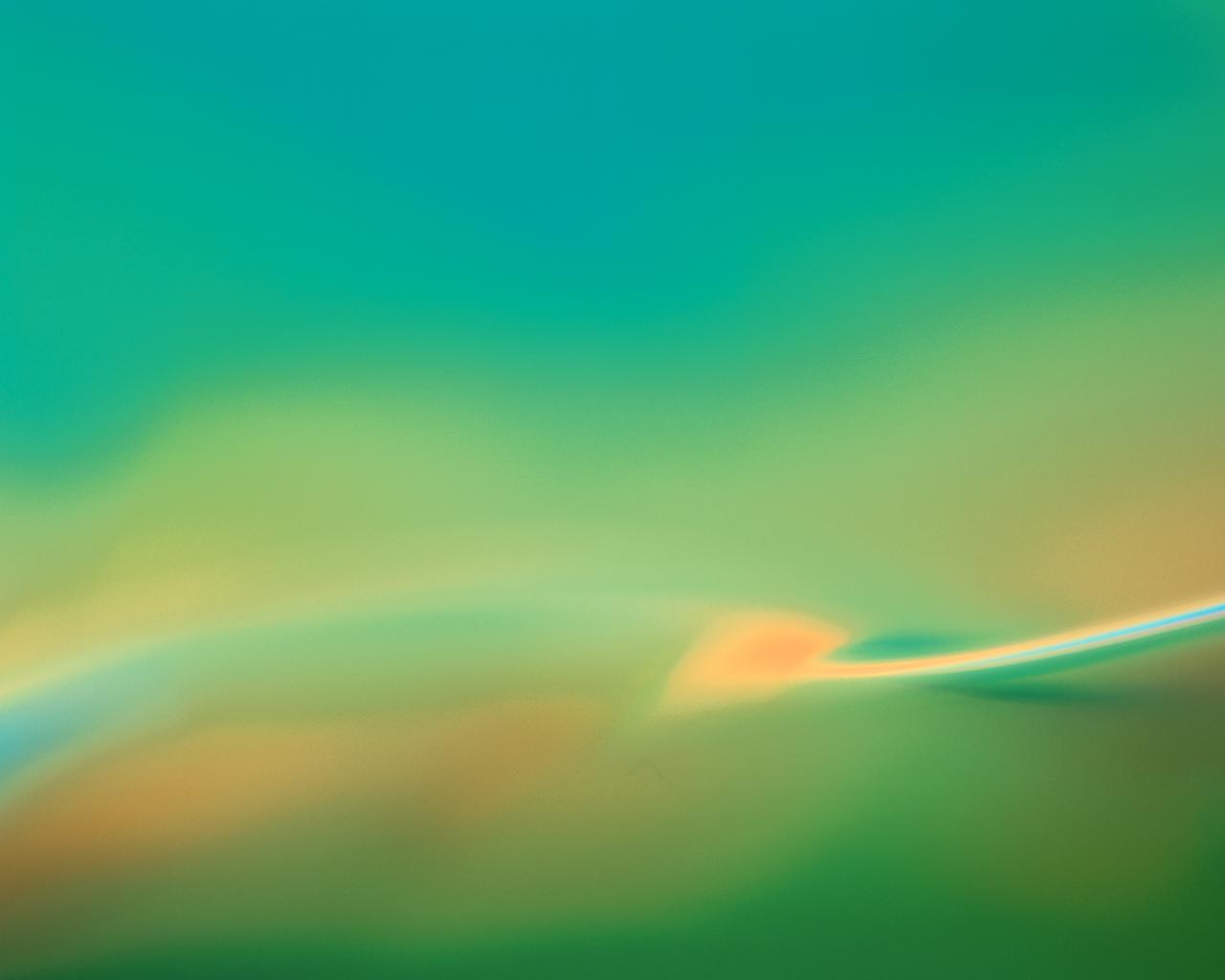 Публикации посвящённые 75-летию
Великой Победы и параду Победы
 в 2020 году.
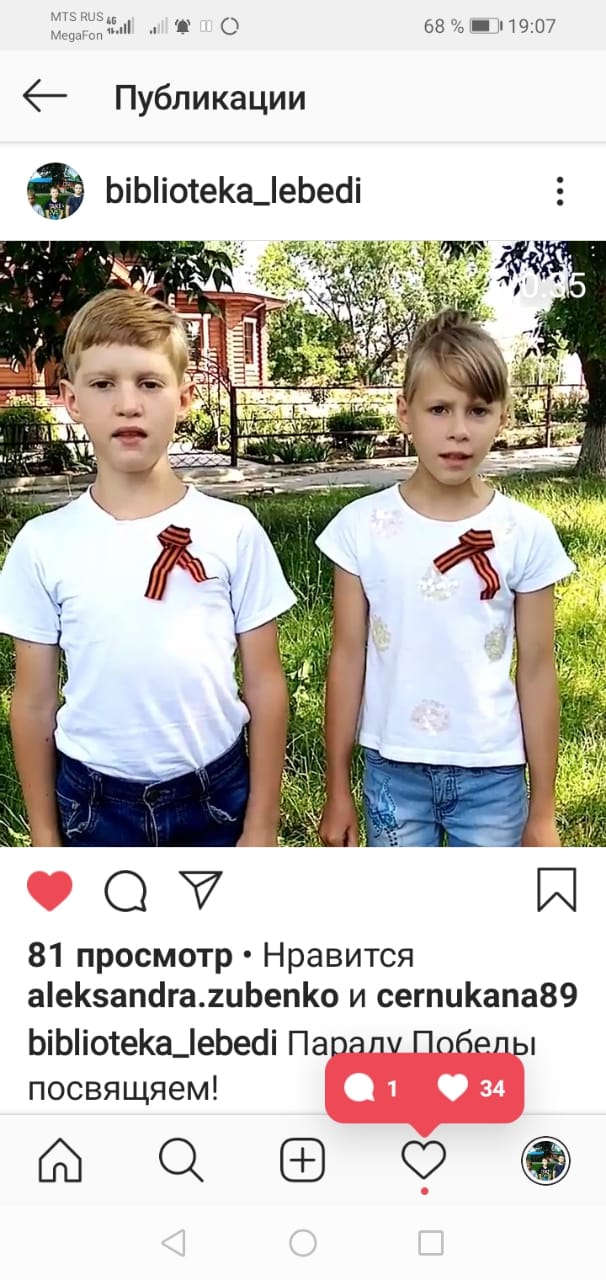 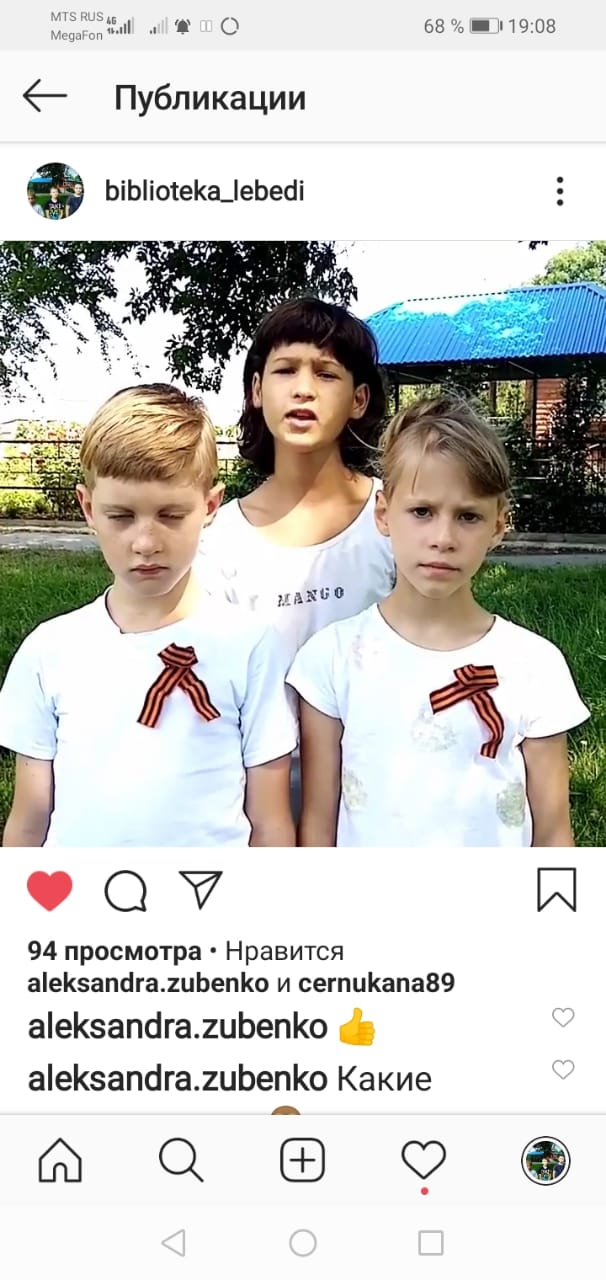 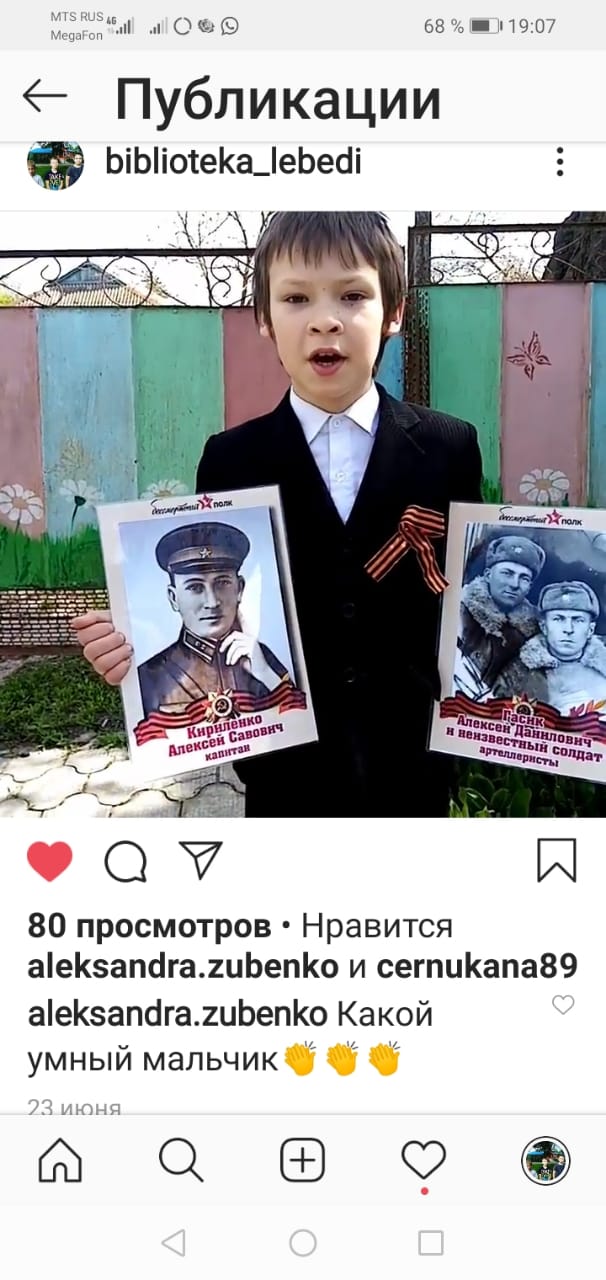 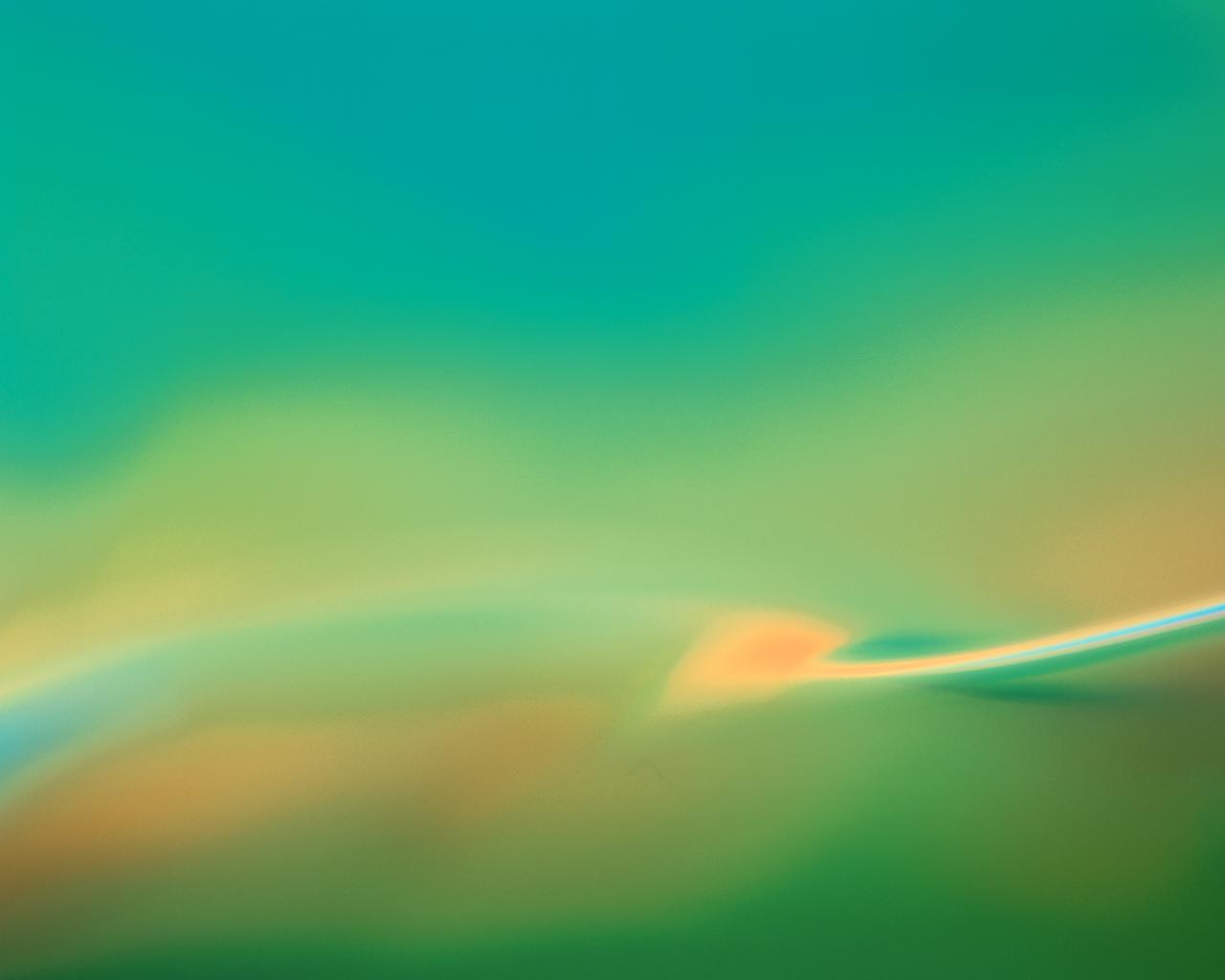 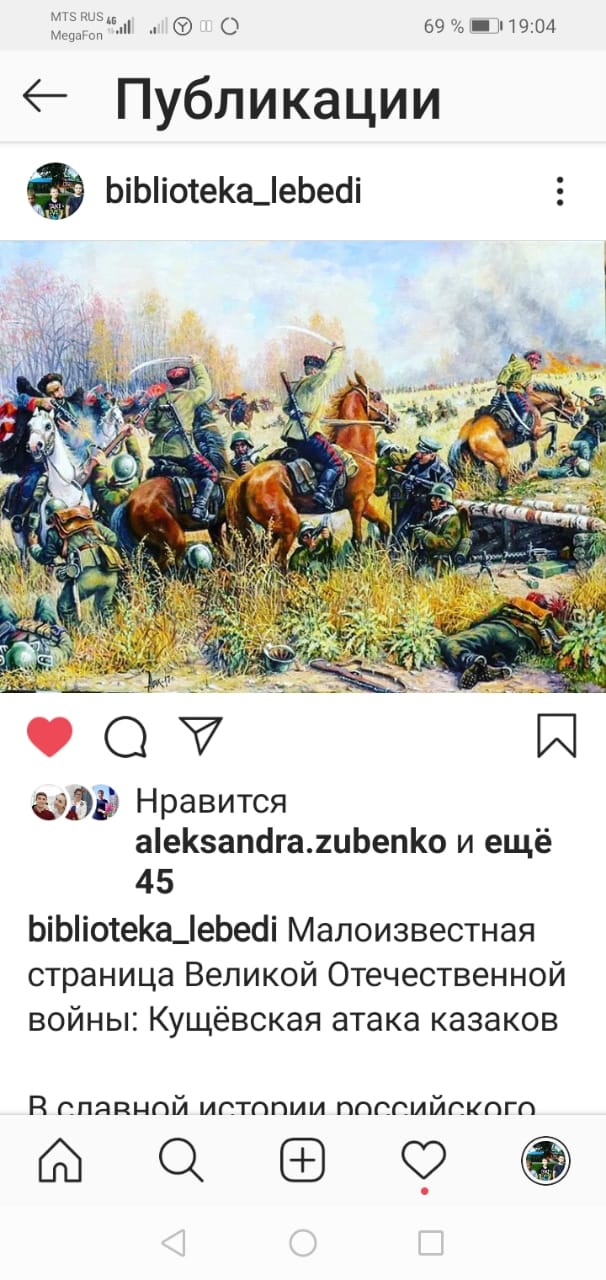 Публикация о  малоизвестном  героическом эпизоде  Великой Отечественной войны. 
Кущевской атаке  казаков
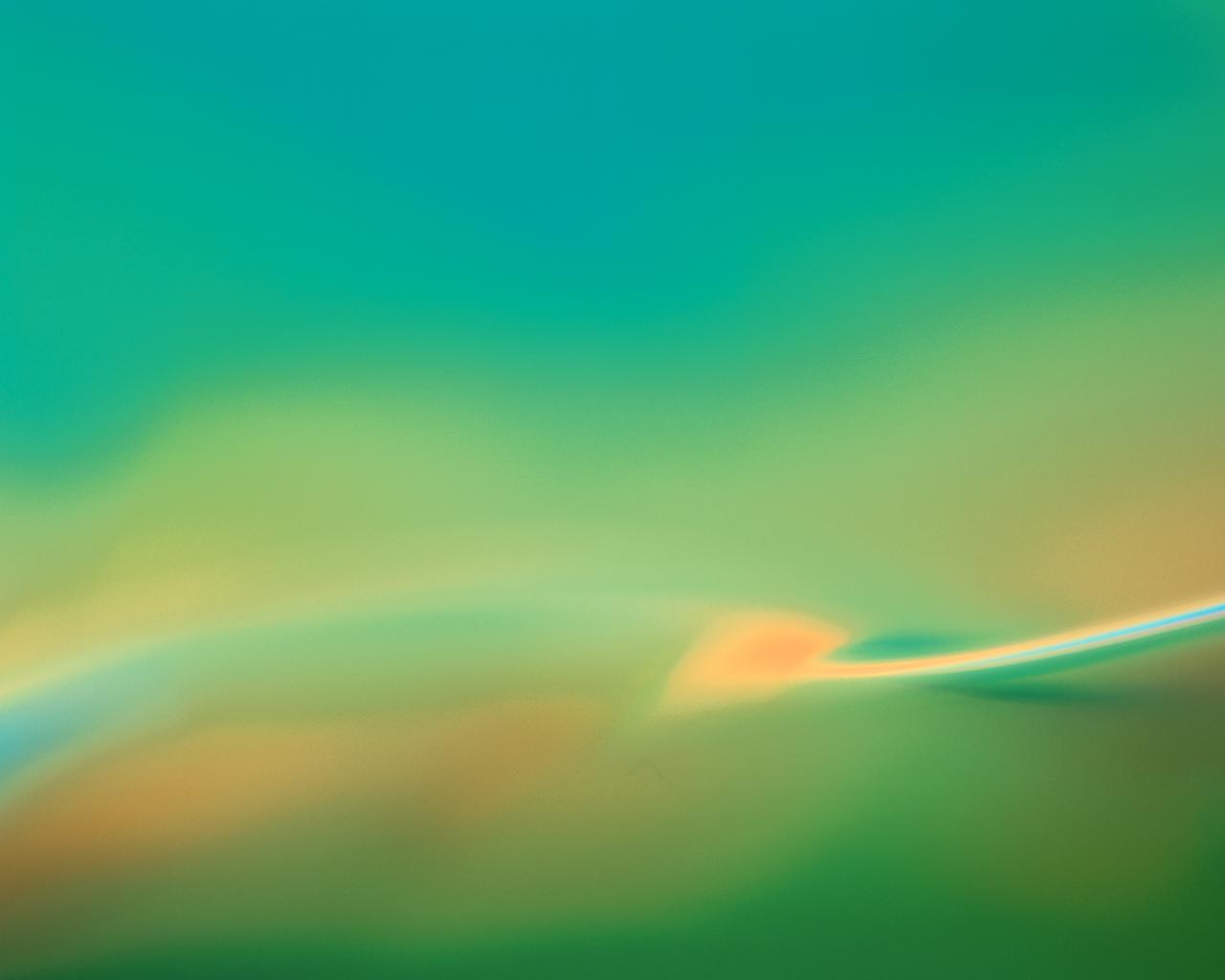 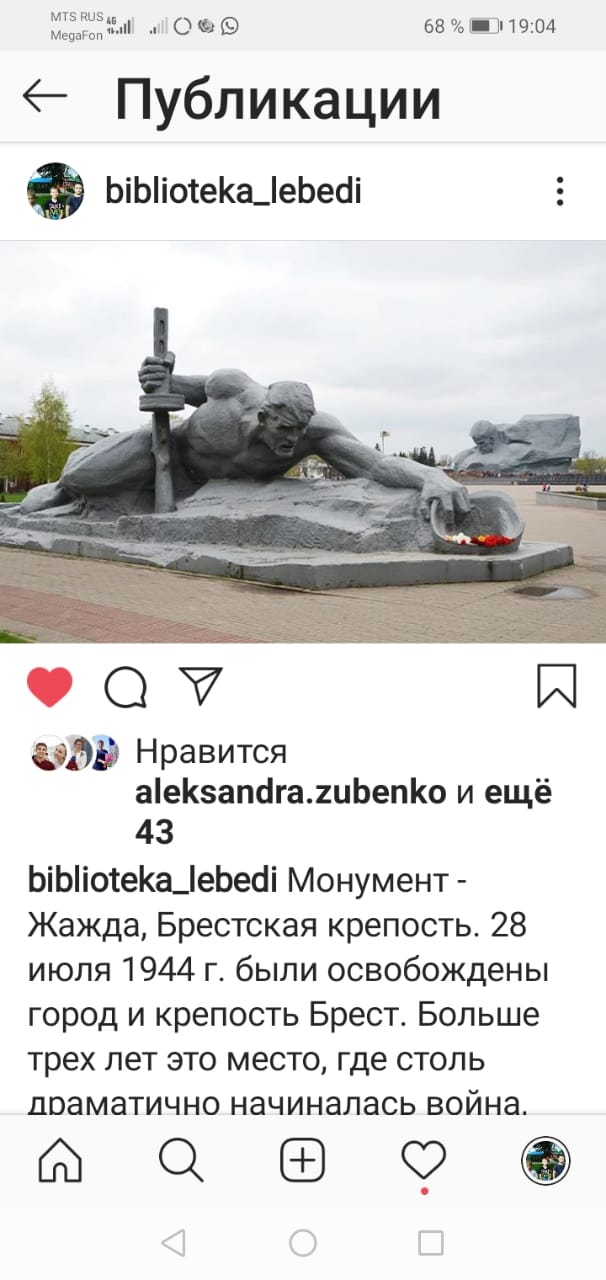 Публикация посвящённая  годовщине освобождения  города и крепости Бреста, с которой так драматично началась Великая  Отечественная война, которая до сих пор является примером бесподобного мужества и героизма
 Советского солдата.
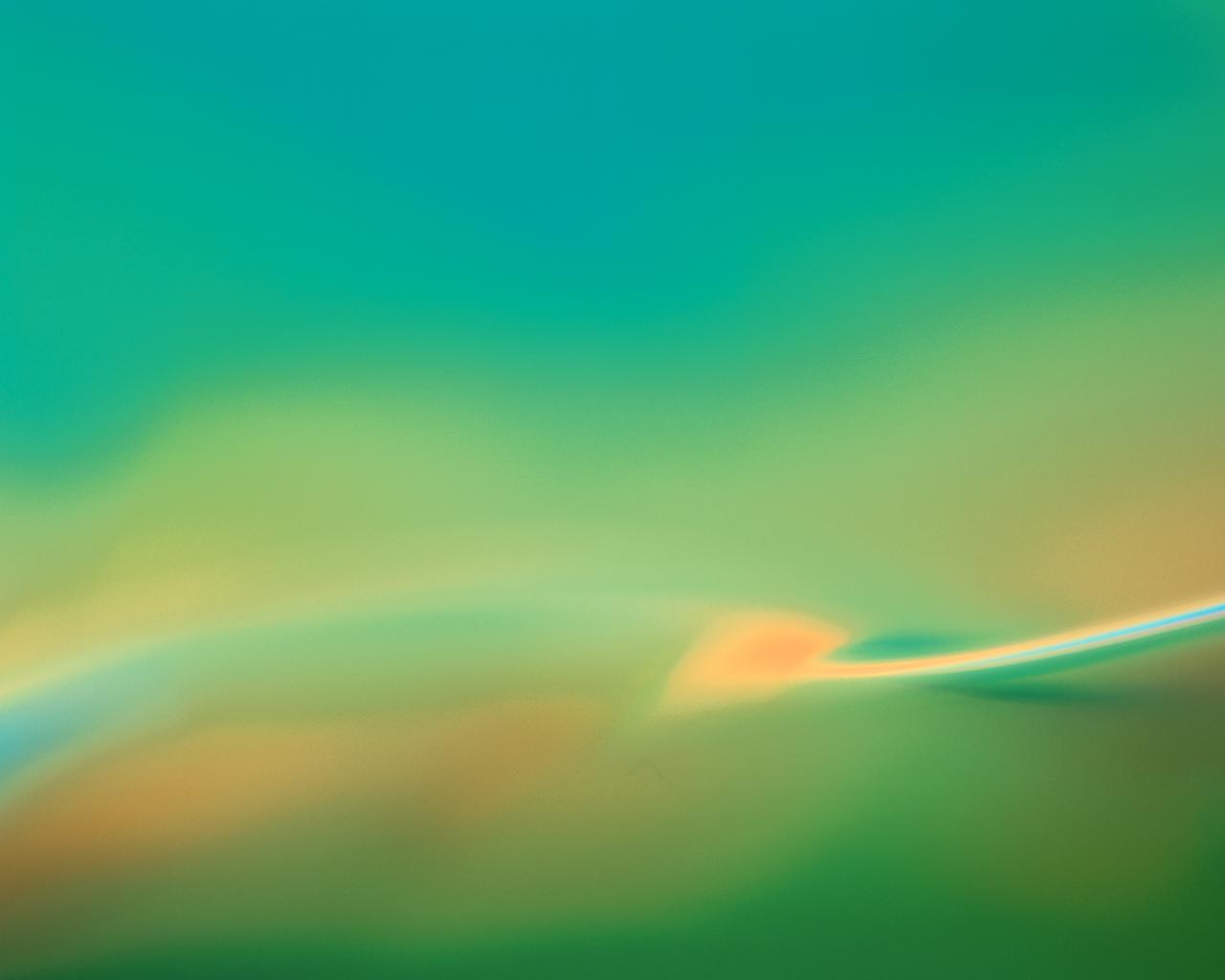 Публикации к 75-летию  атомных  бомбардировок японских городов Хиросимы и Нагасаки,  бессмысленной и бесчеловечной  акции  превосходства и устрашения , адресованной в основном руководству измотанного  и разрушенного войной  Советского союза.
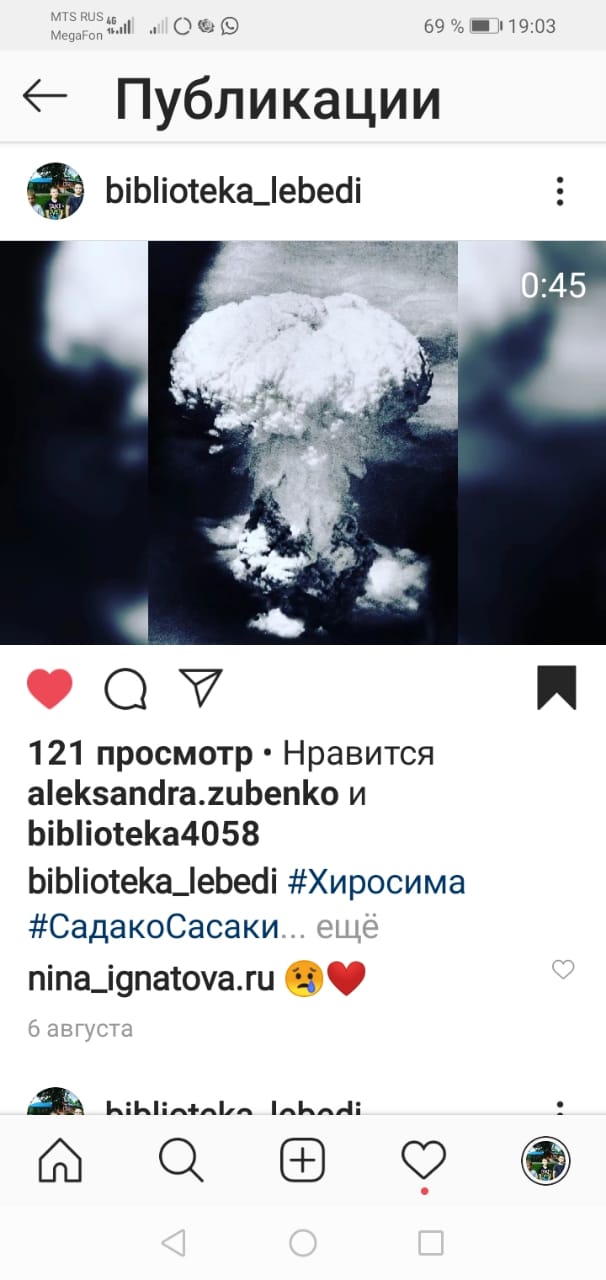 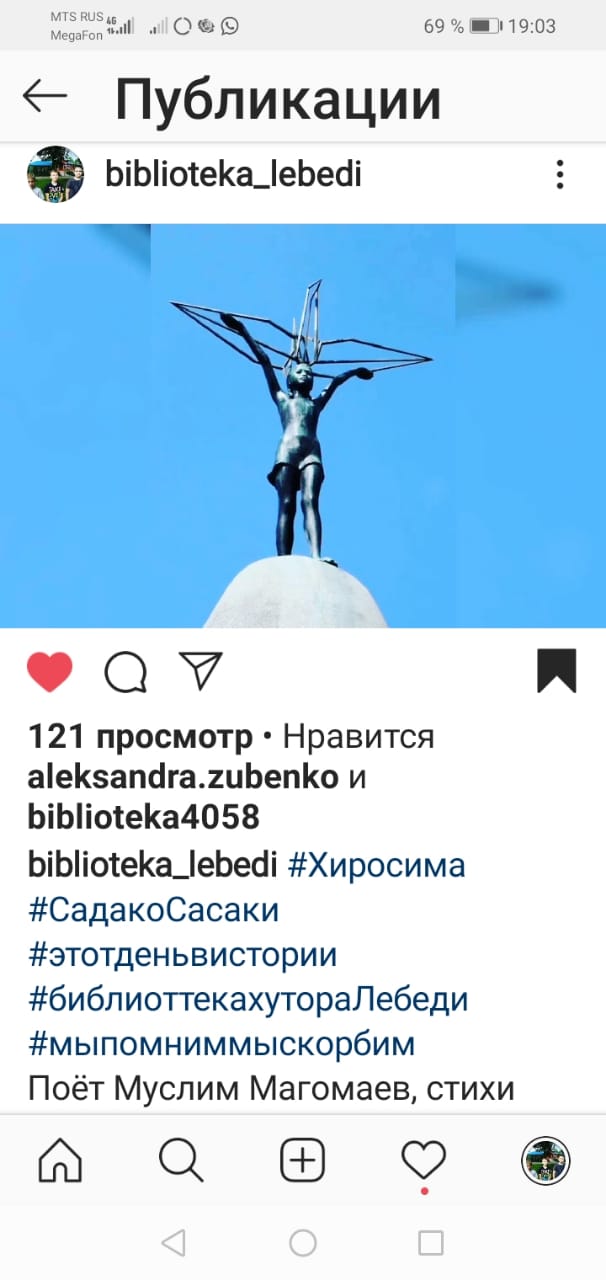 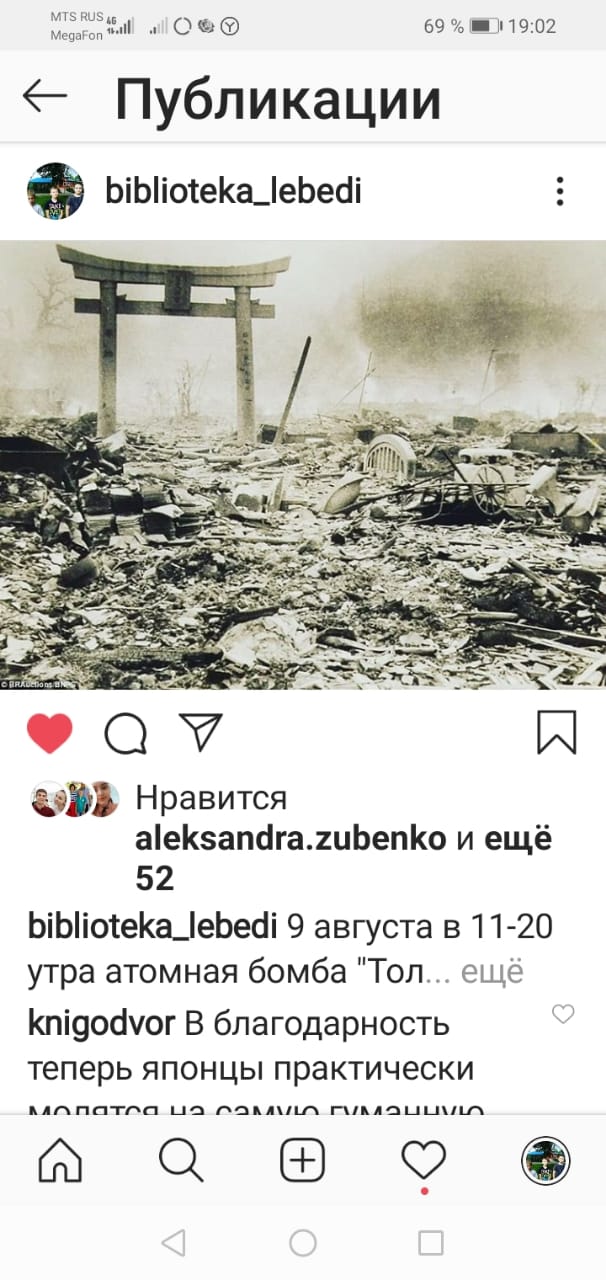 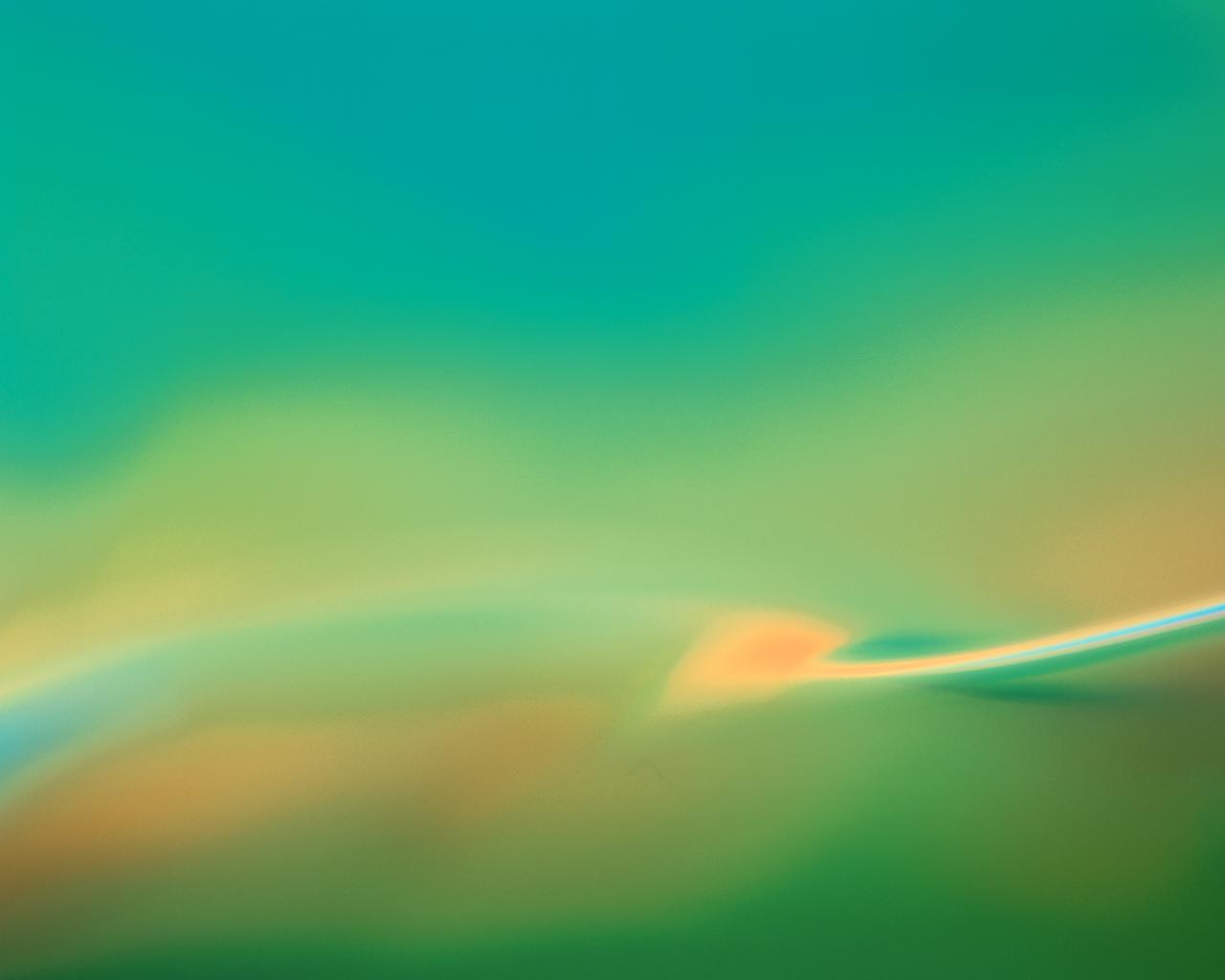 Поисковая работа.  Проект «Лица Победы»
Работа ведётся по двум направлениям
Поиск имён солдат , погибших при освобождении хутора Лебеди среди  списков безвозвратных потерь , обнародованных ЦАМО.  
Результат работы: благодаря этой работе стали известны 132 имени солдат,  похороненных в братской могиле. 8.10.2020 на памятнике  торжественно установлена мемориальная доска с их именами. Неизвестными остаются ещё 199 солдат
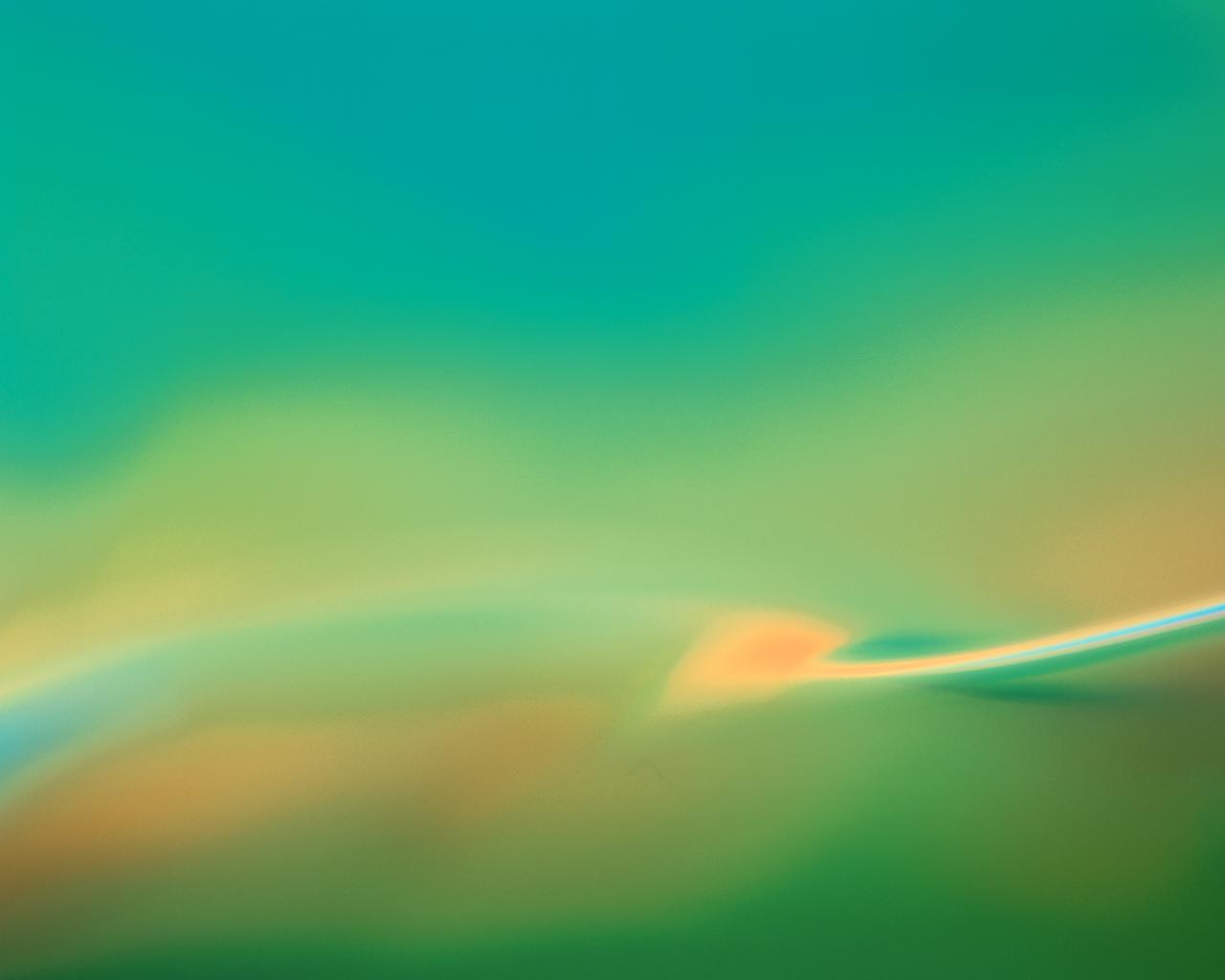 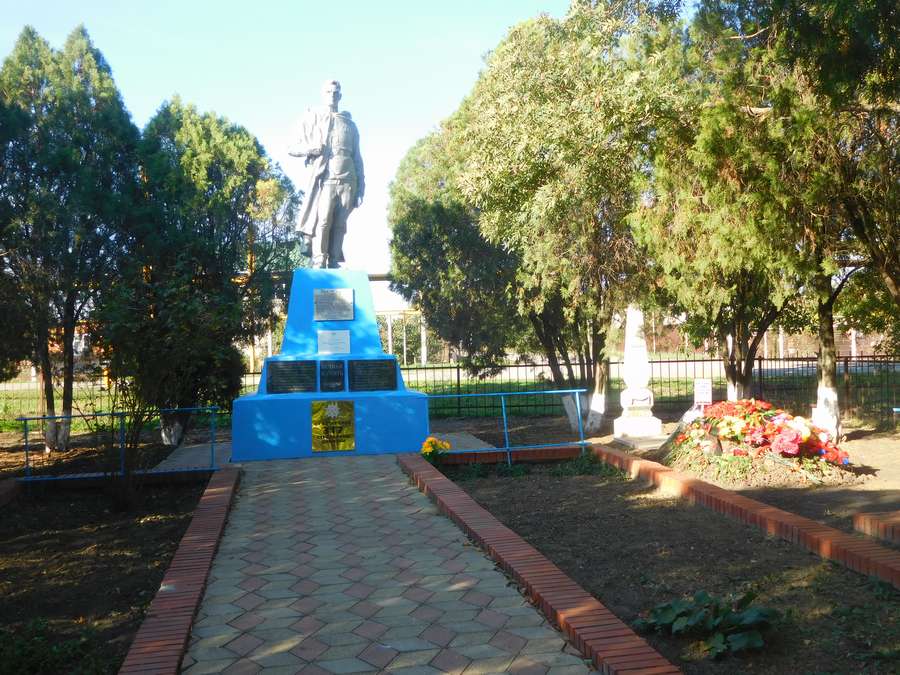 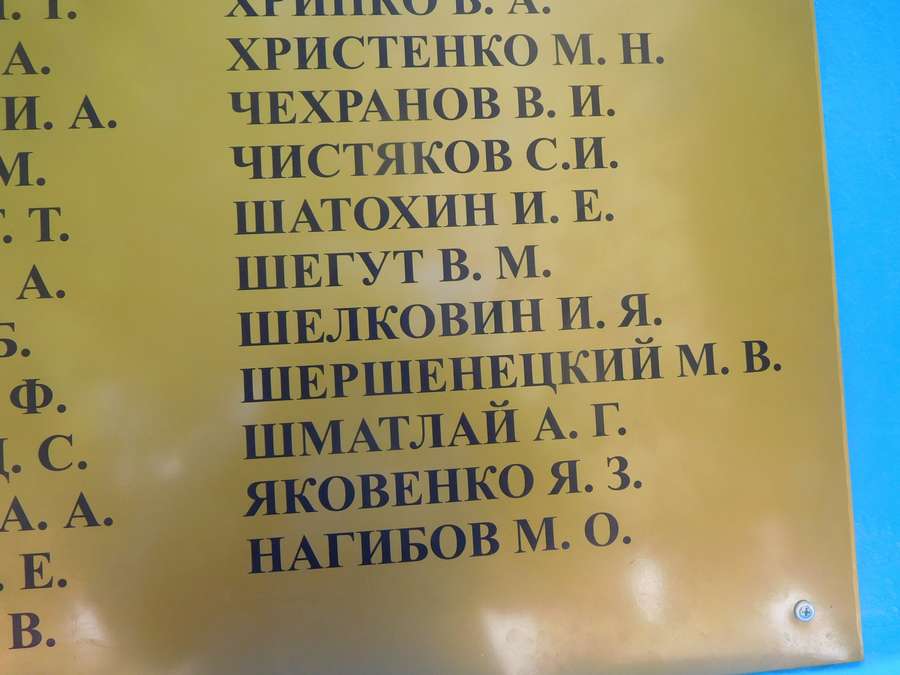 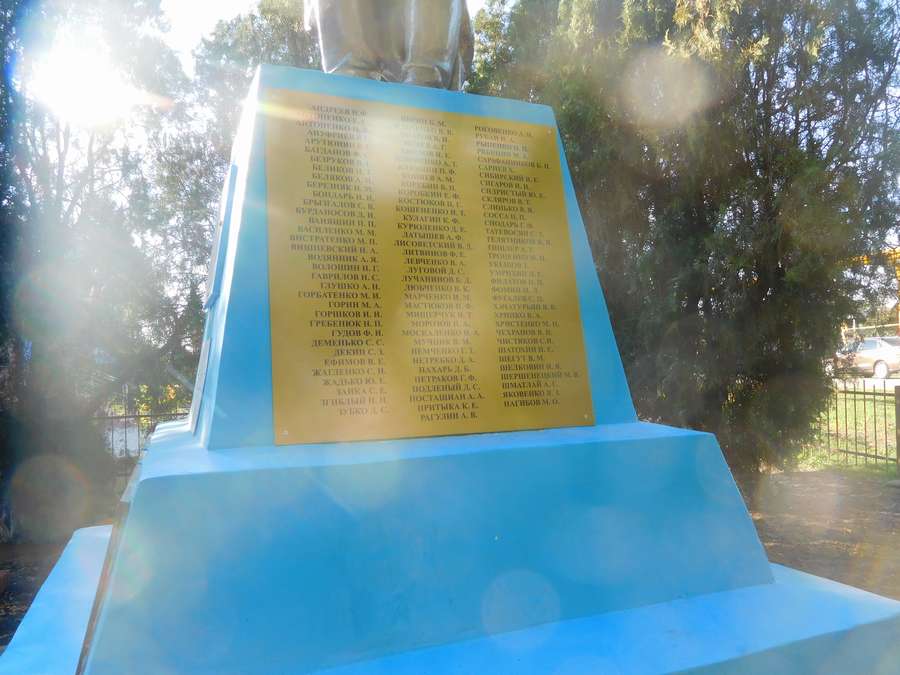 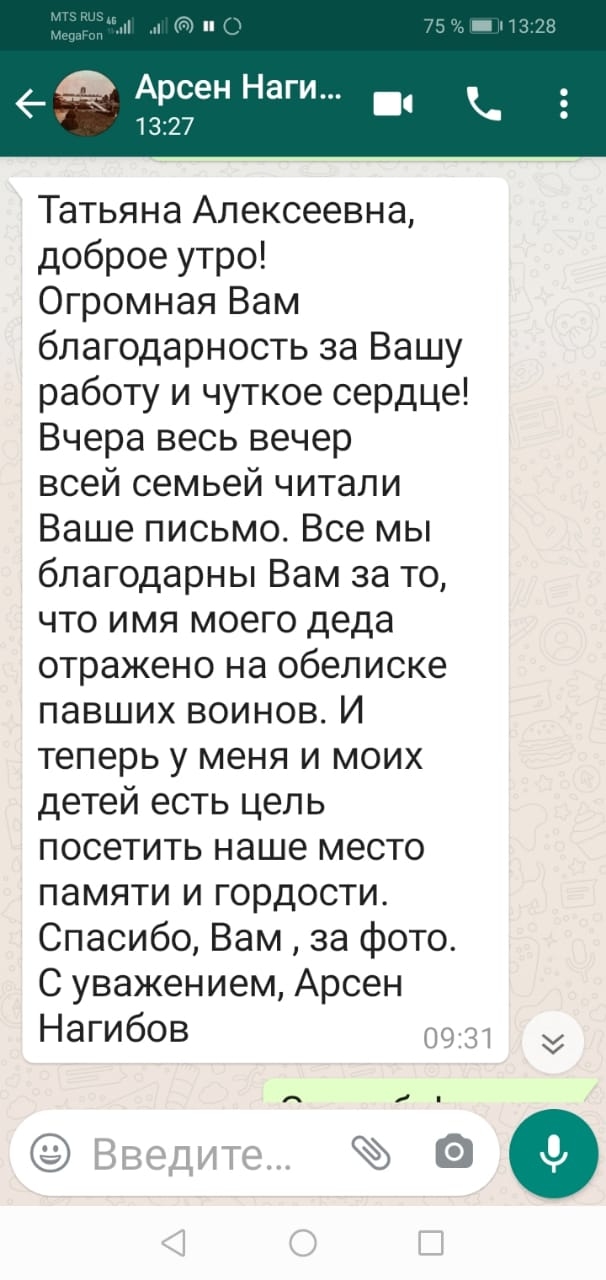 Дорогого стоит благодарность людей, которые спустя 77 лет узнали о месте гибели своего родного человека.  Эту  работу нужно продолжать. Ни один солдат , отдавший жизнь за свободу и независимость нашей Родины не должен быть забыт!
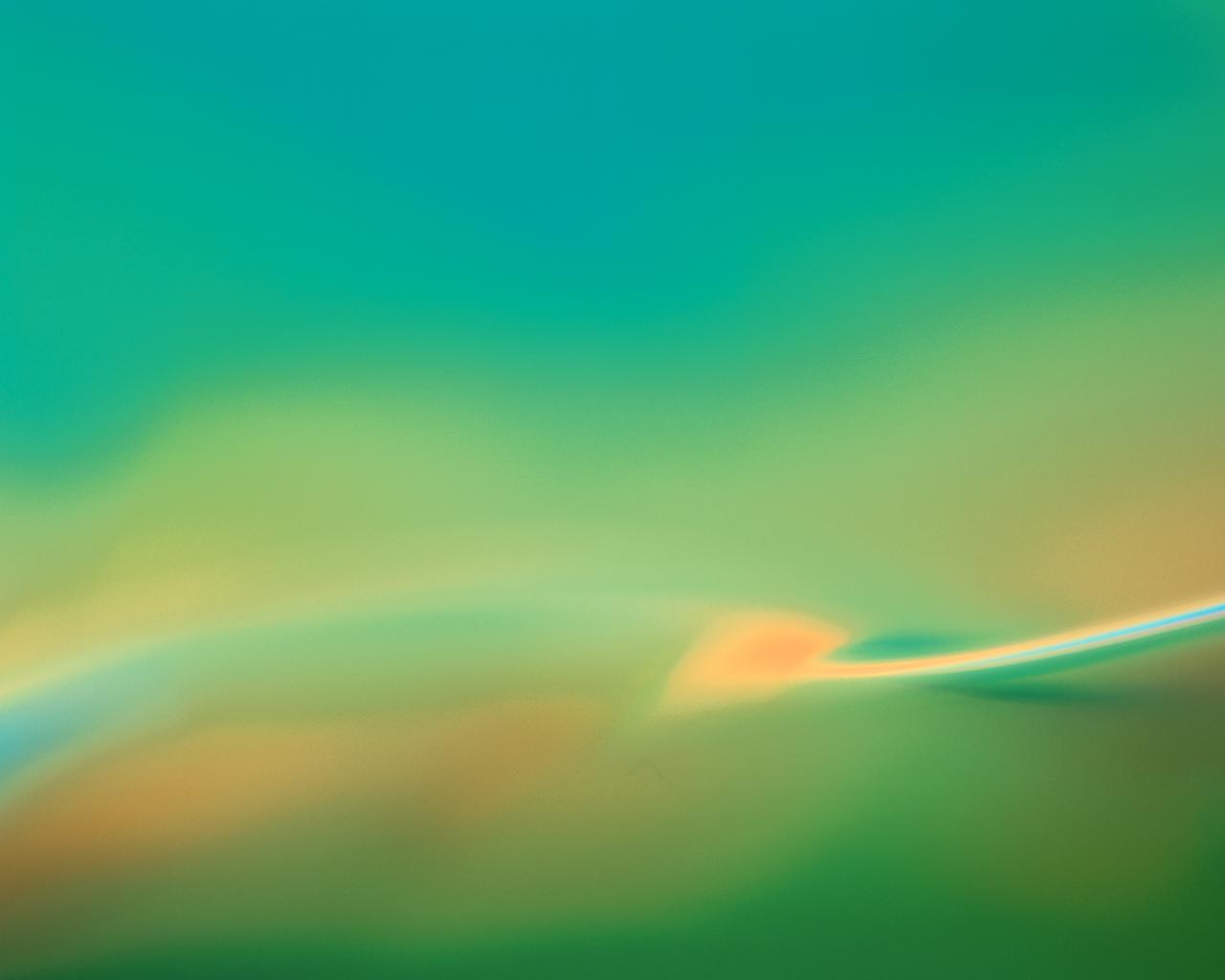 Поисковая работа.  Проект «Лица Победы»
Второе направление
2. Поиск   в обнародованных документах ЦАМО имён хуторян, земляков , пропавших без вести, попавших в плен  и замученных в фашистских концентрационных лагерях.  Имена этих людей тоже должны, по нашему мнению, находиться на памятнике хуторянам , погибшим в годы ВОВ
Результат работы: найдены карточки учёта военнопленных, в обнародованных документах ЦАМО, уроженцев хутора Лебеди, умерших в различных фашистских концентрационных лагерях
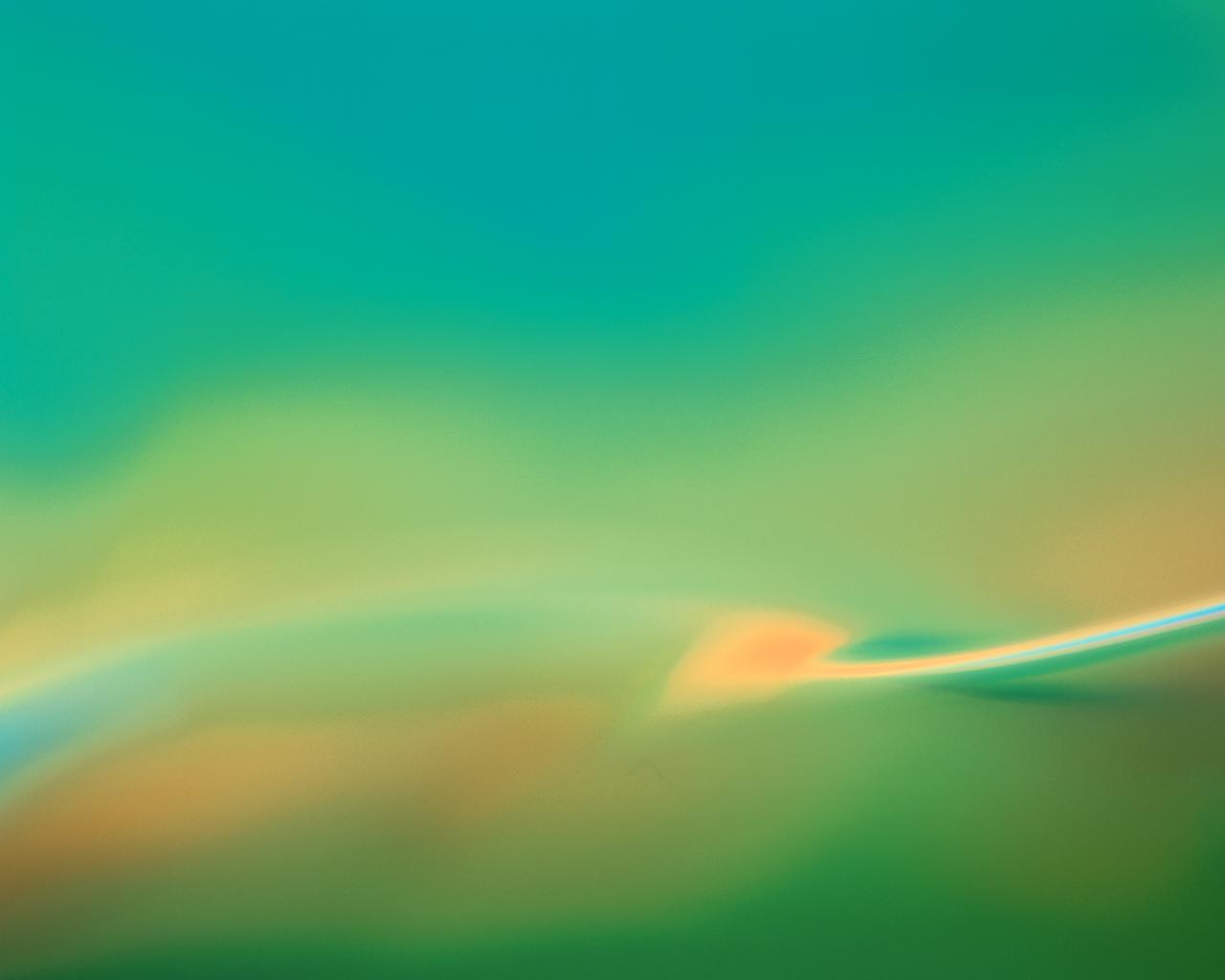 Учетная карточка узника концлагеря в  Цайтхайне , что в Саксонии, уроженца хутора Лебеди Крутя Кирилла Терентьевича, умершего там же 2 декабря 1942 года
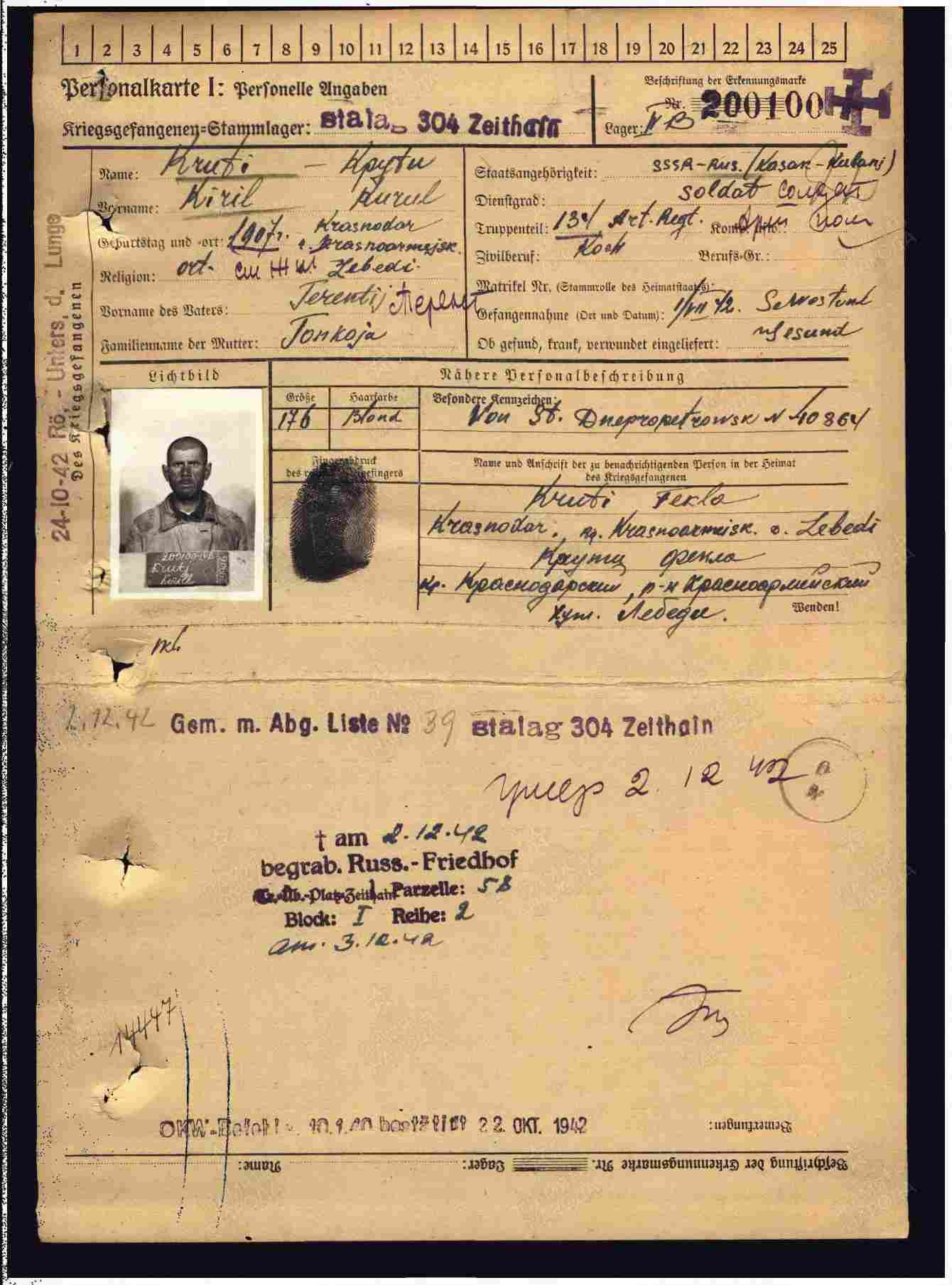 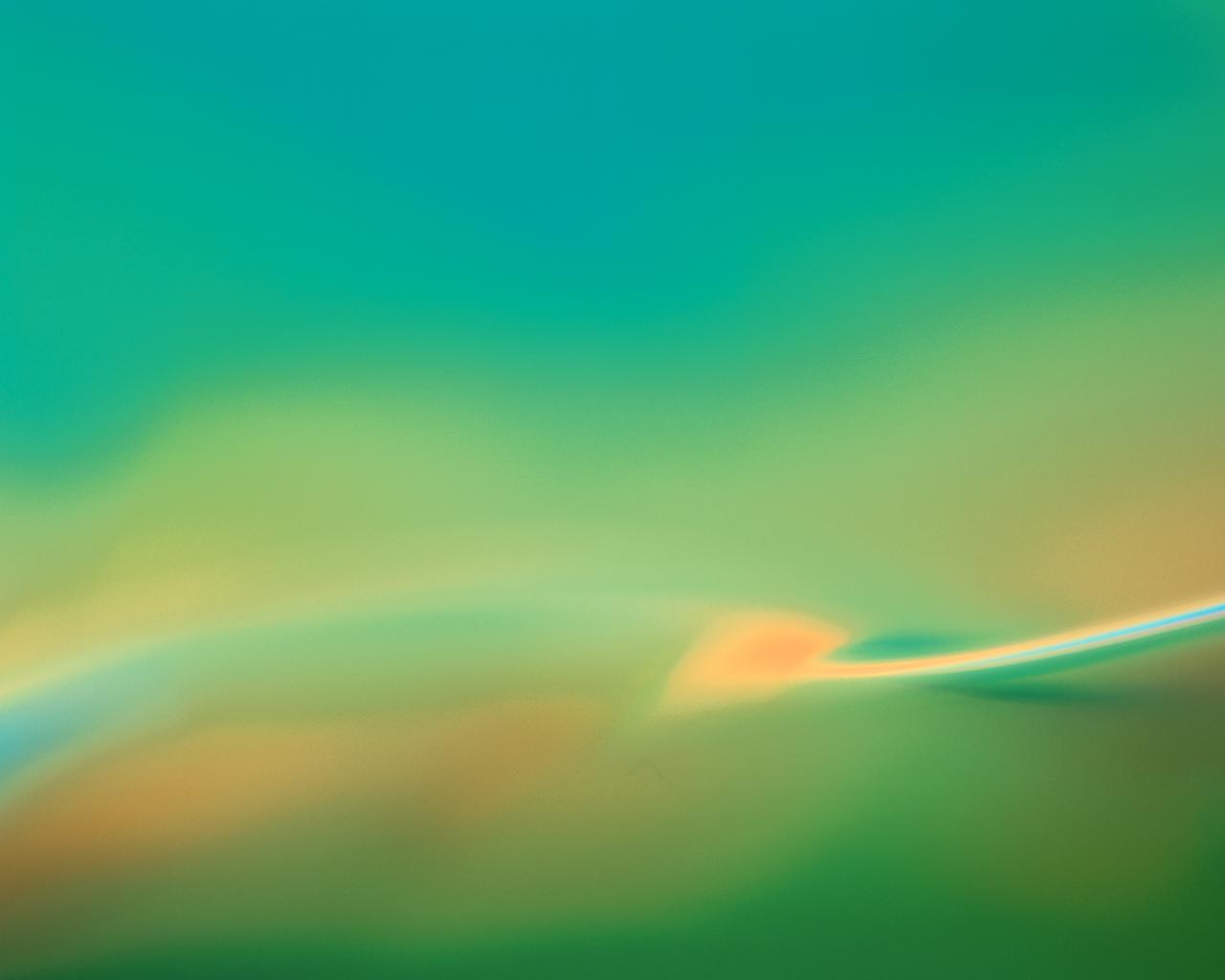 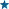 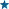 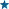 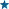 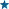 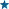 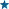 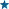 В течение года в библиотеке были организованы книжные  выставки, посвященные 75-летию  Великой Победы
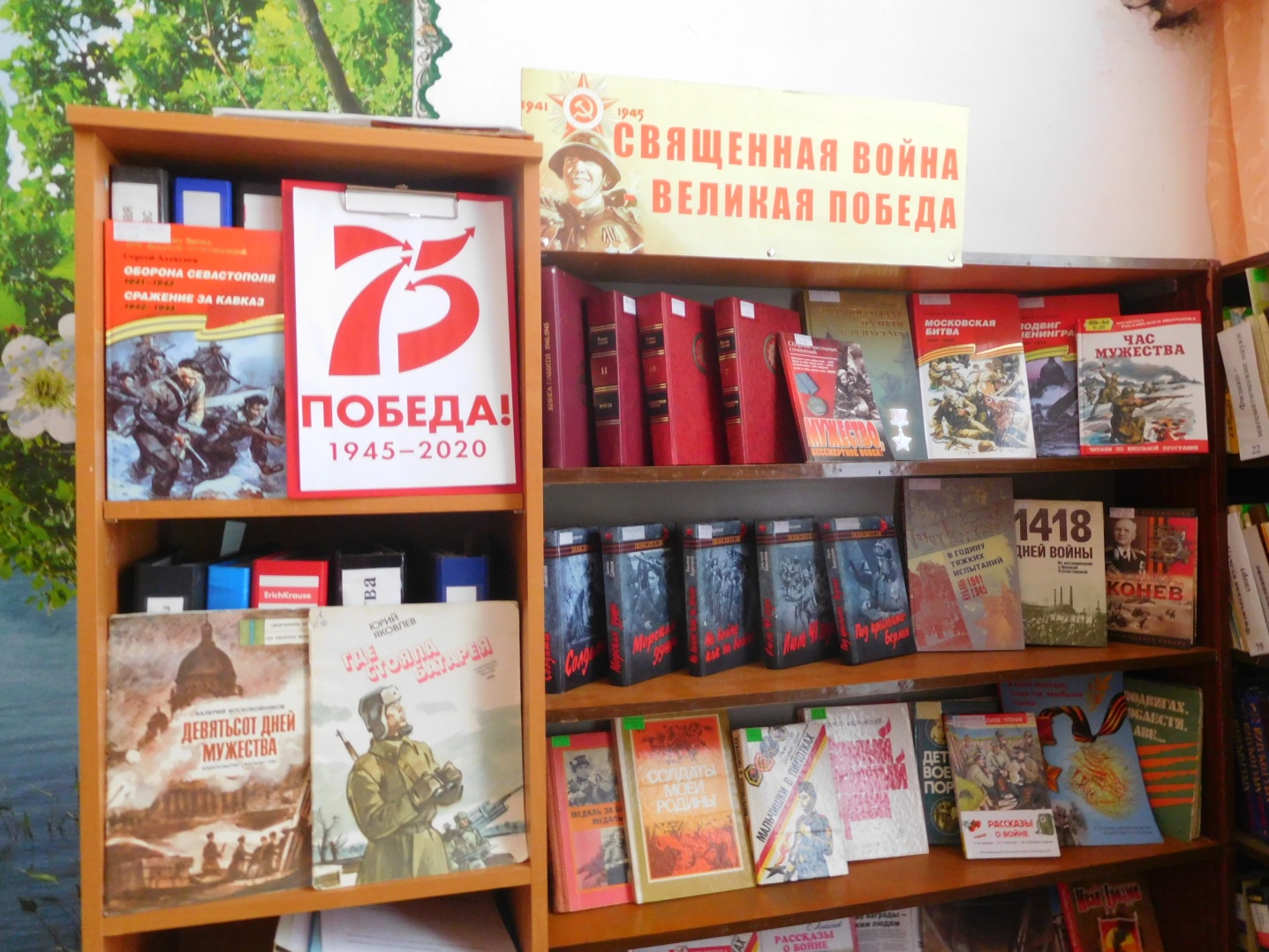 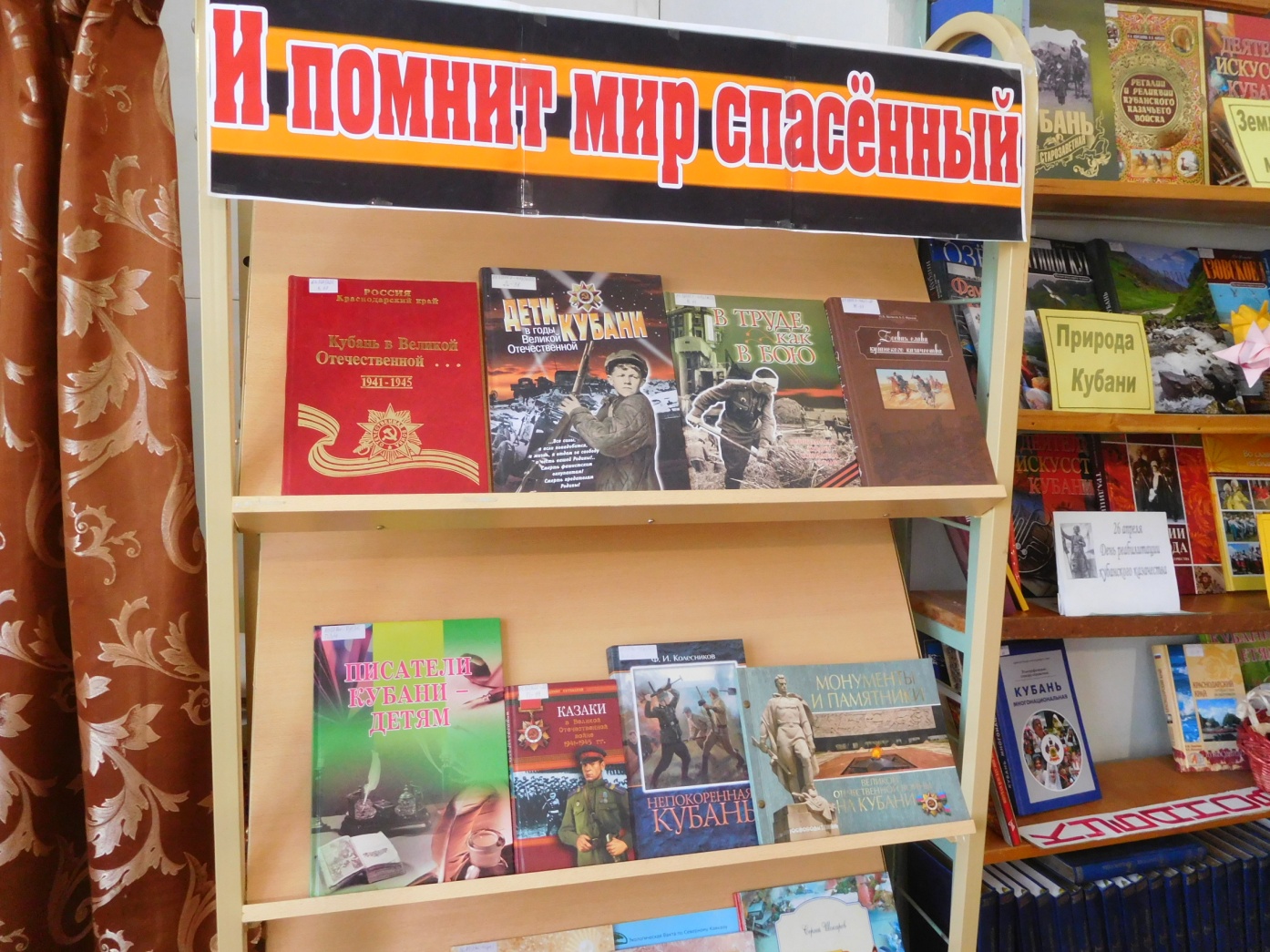 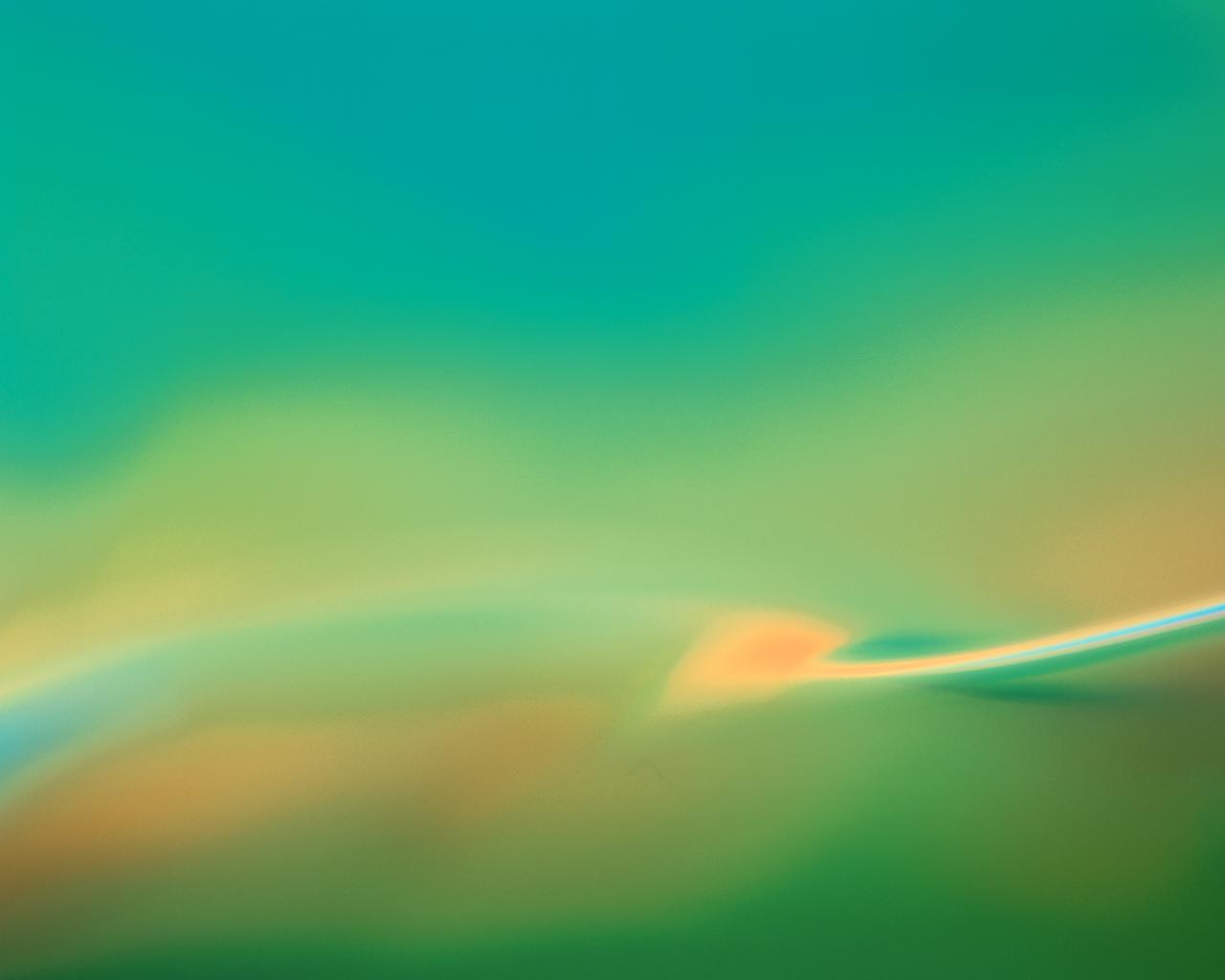 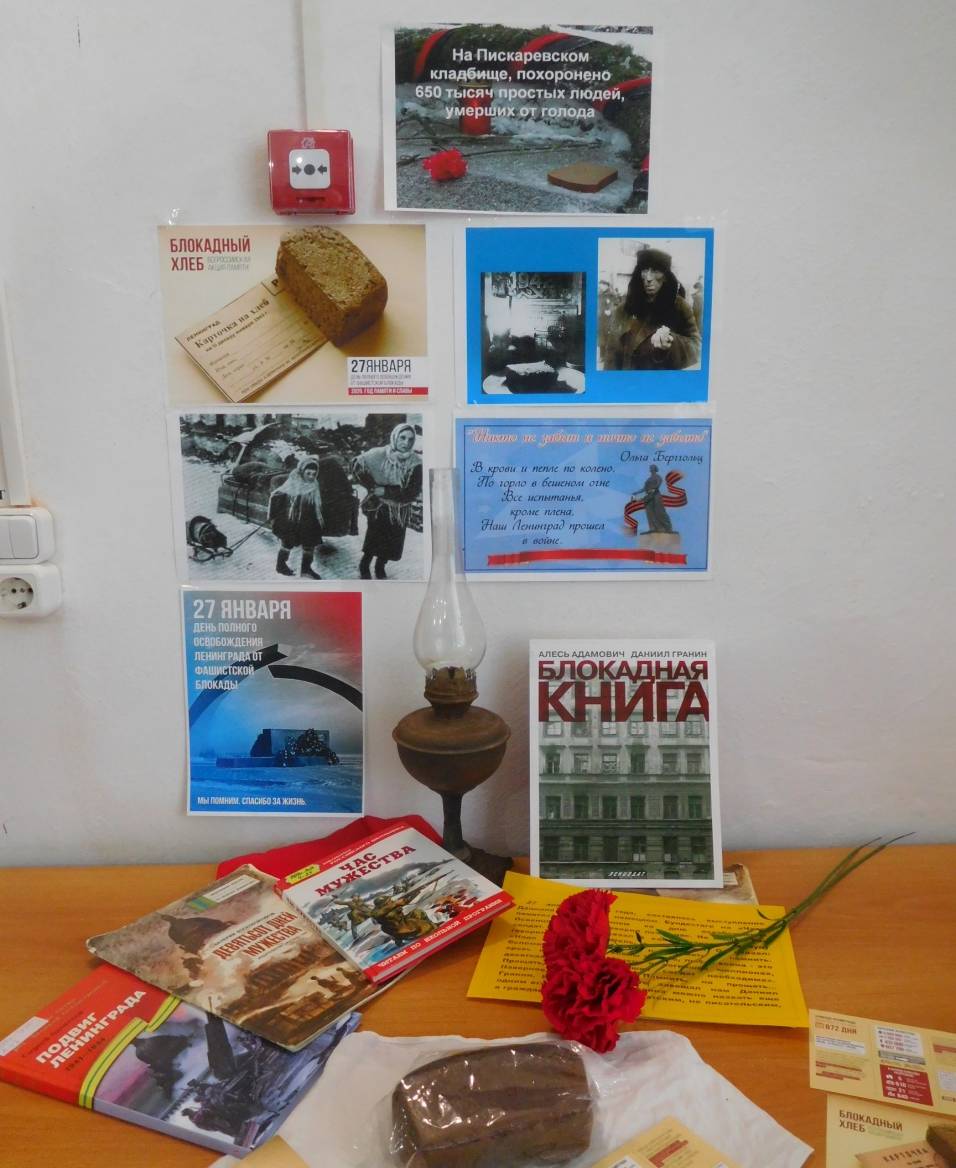 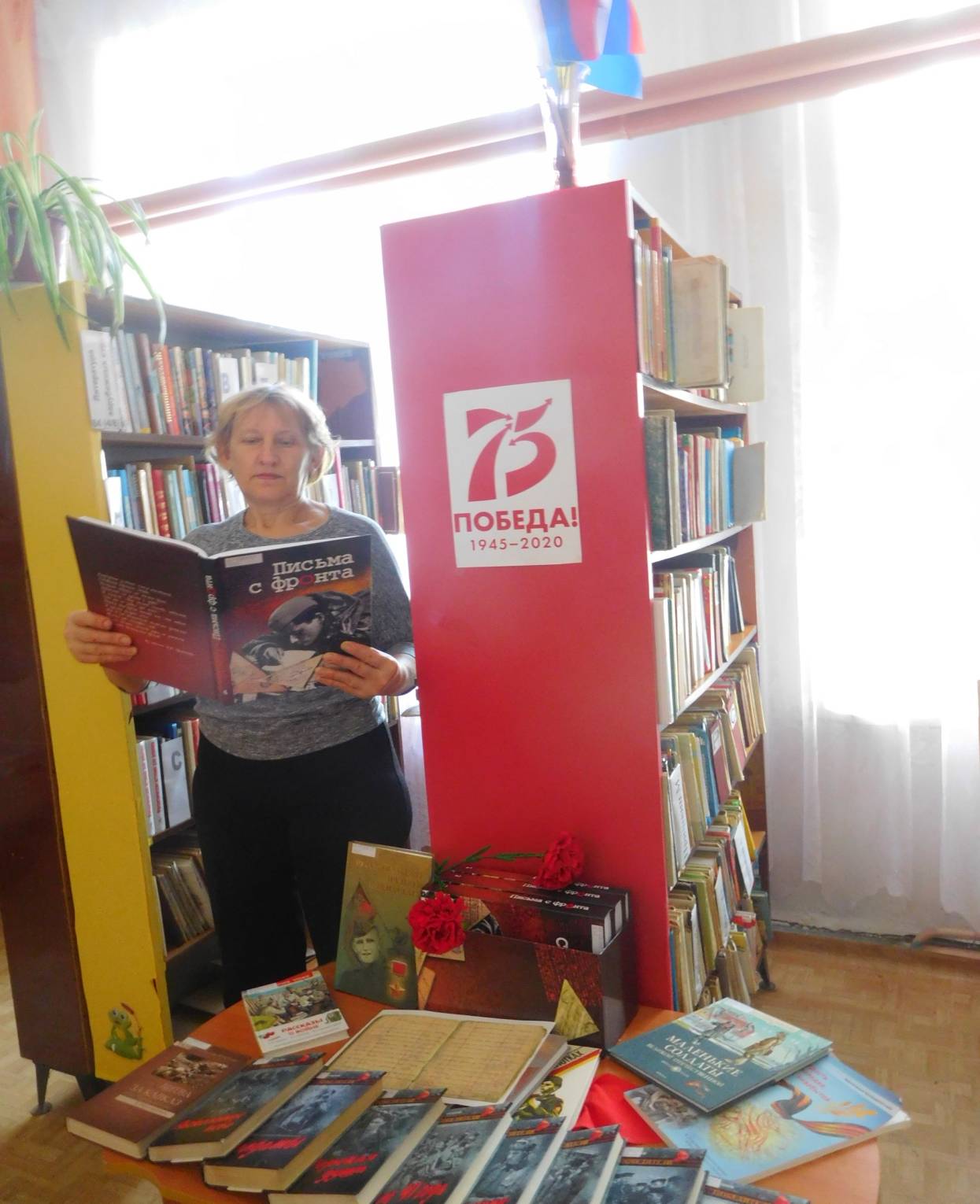 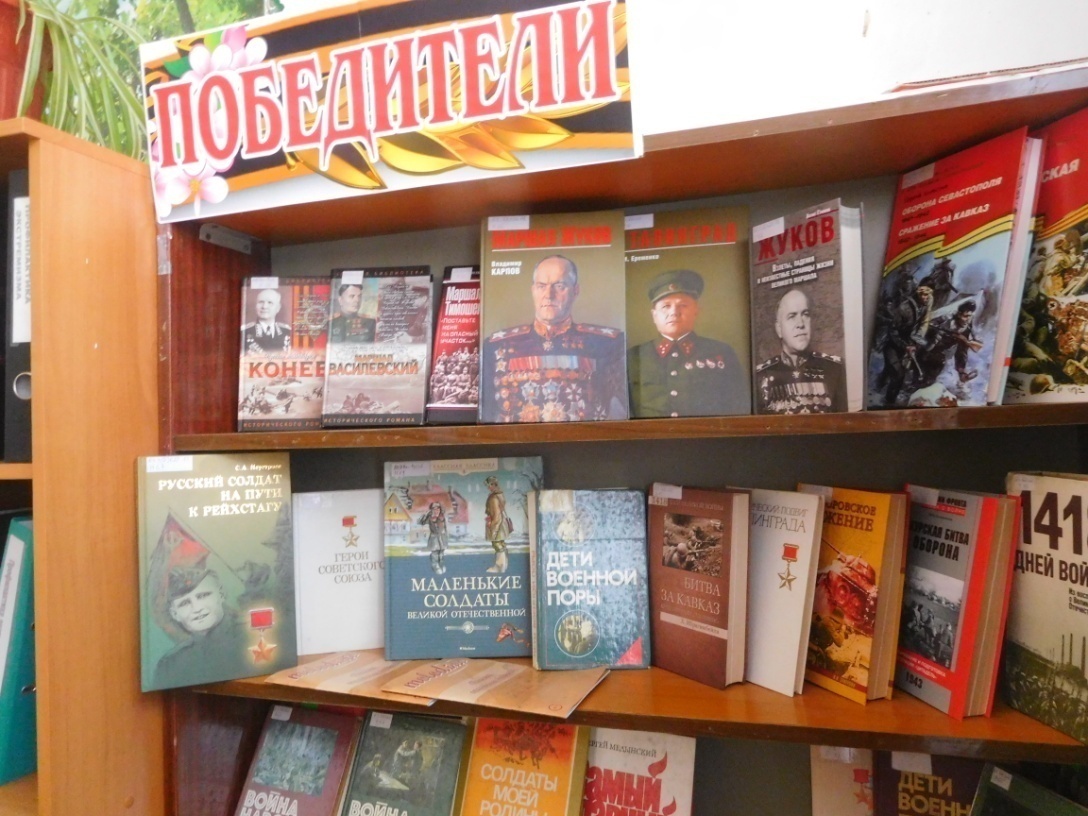 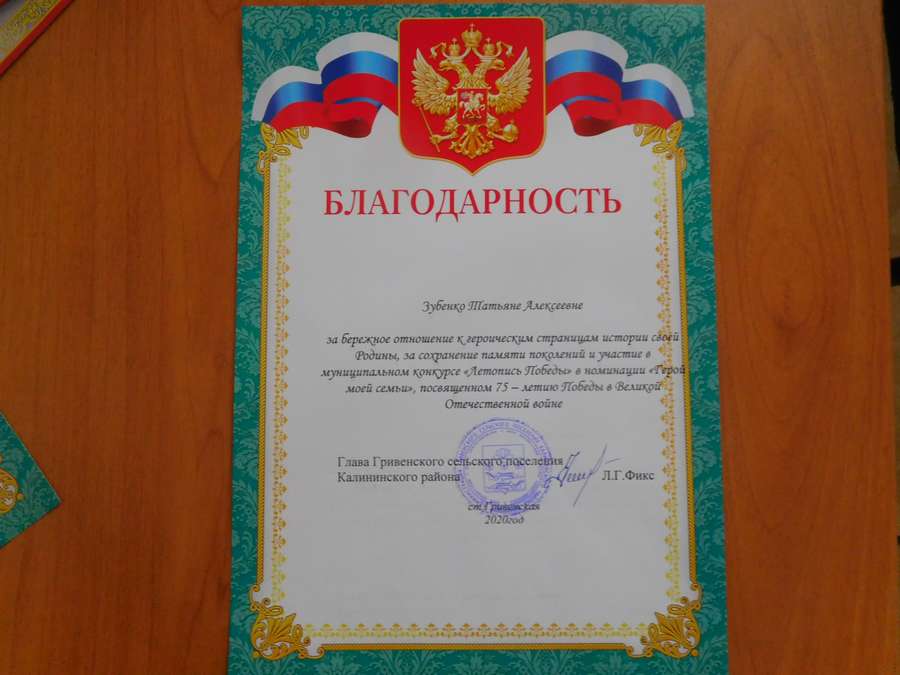 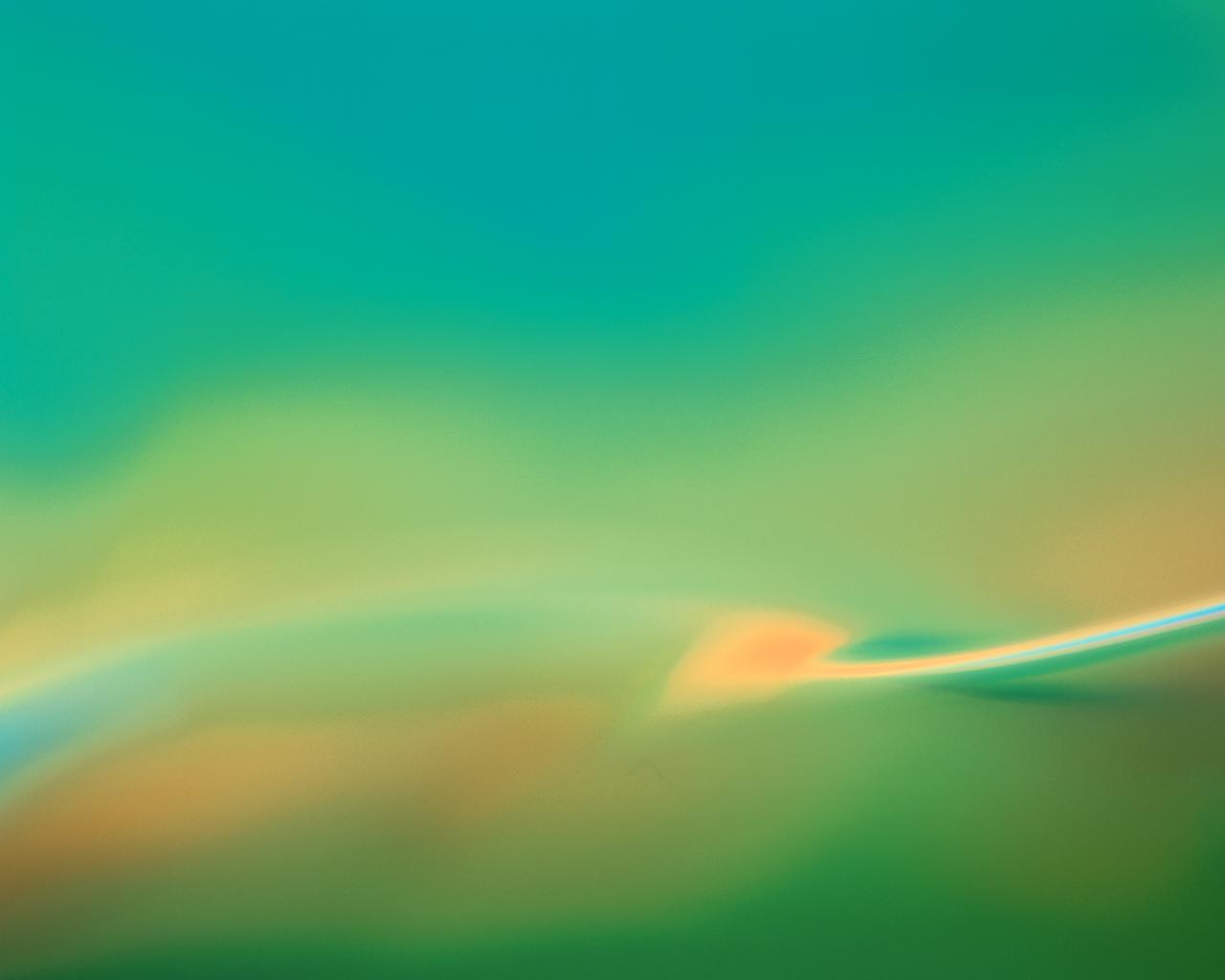 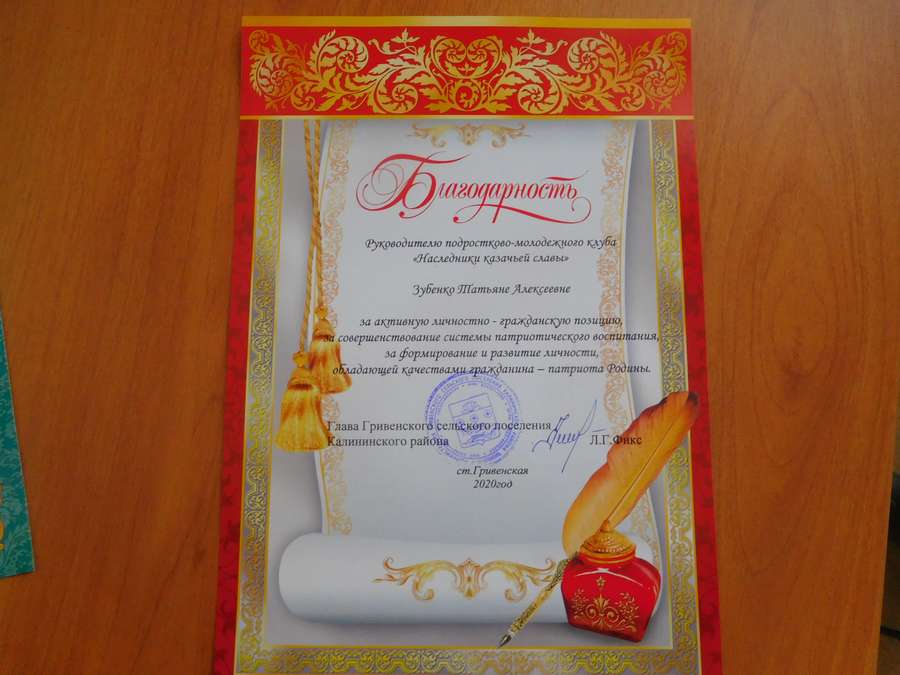 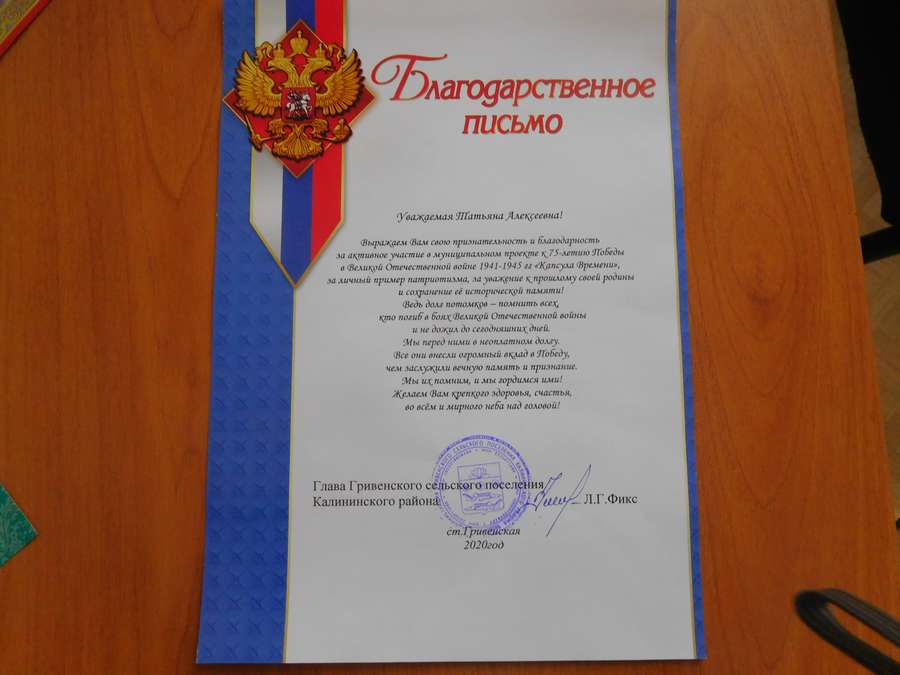 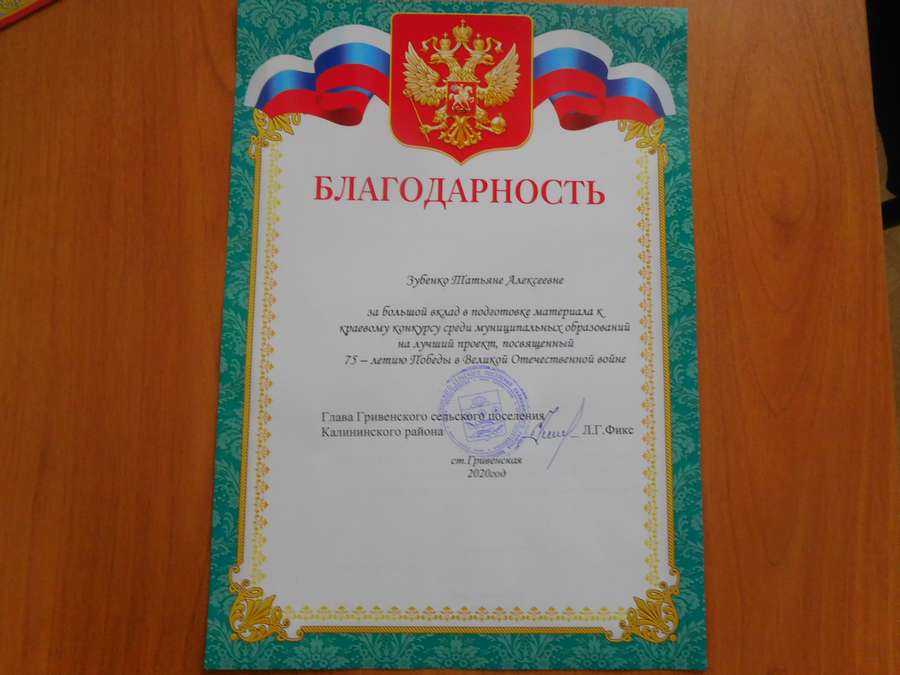 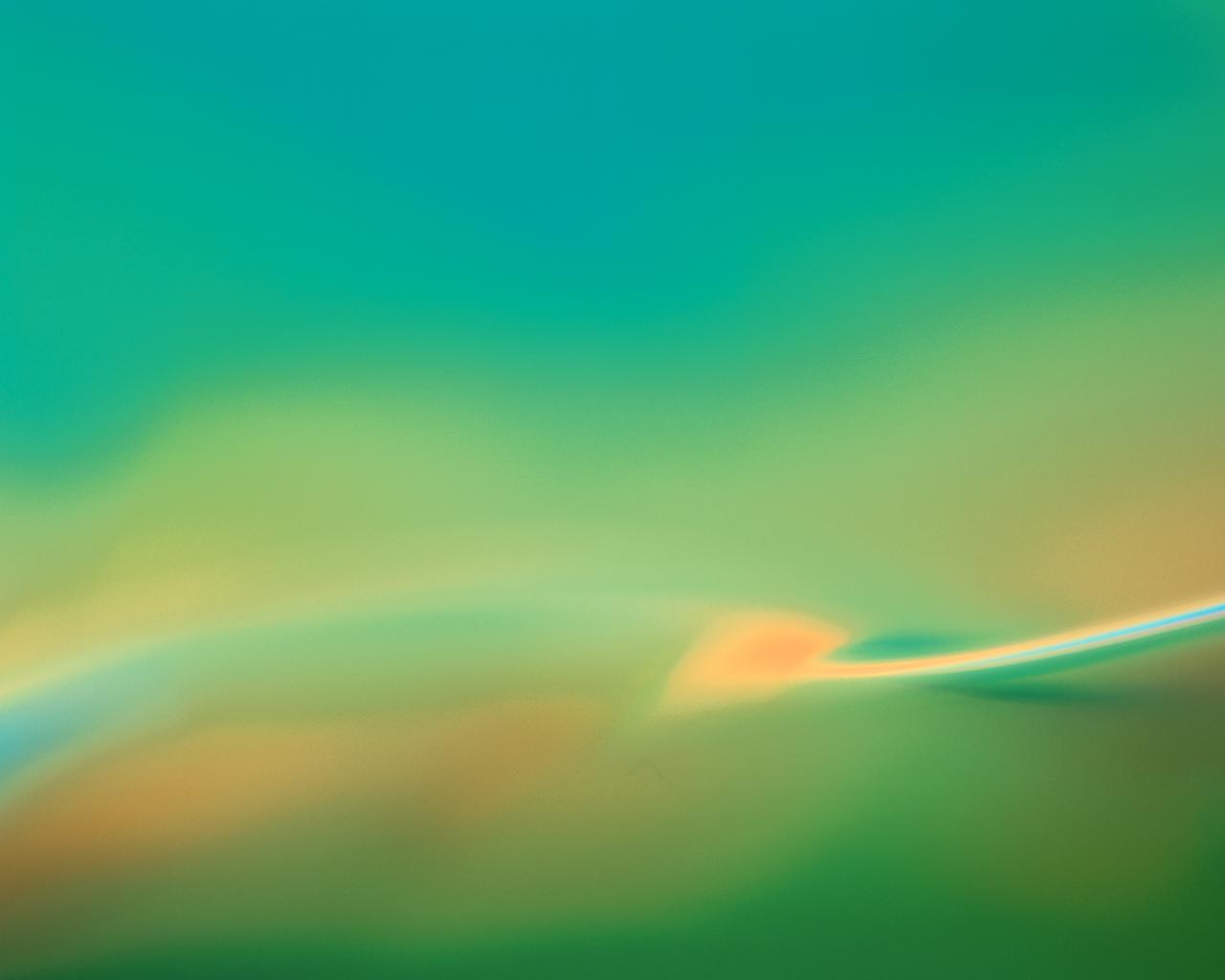 Вечная память
 героям!
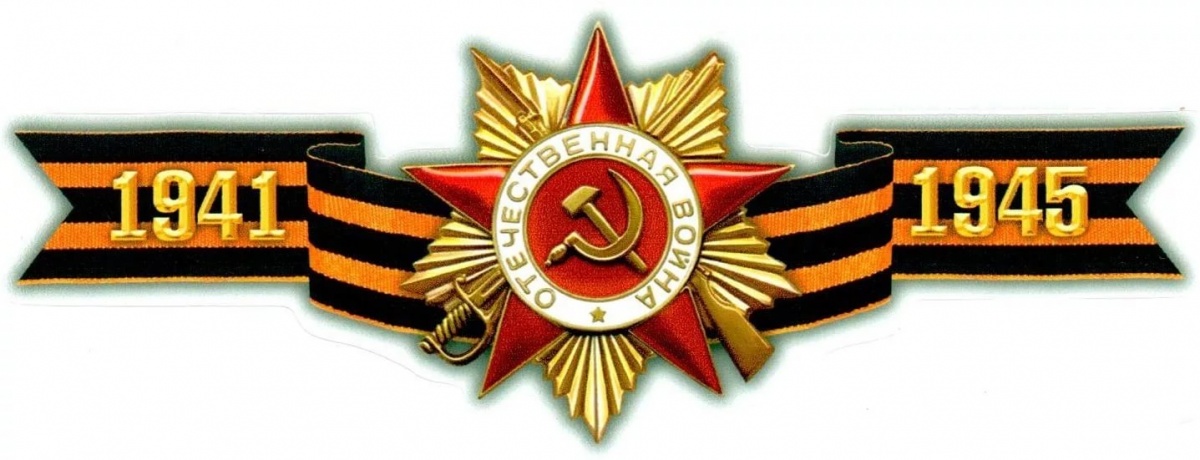